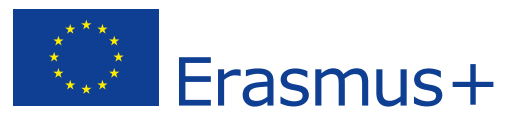 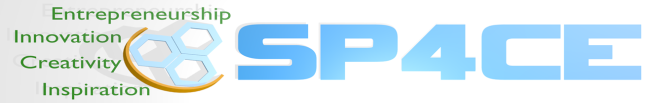 GOOD PRACTICE EXAMPLES
IN THE SP4CE ERASMUS+ PROJECT
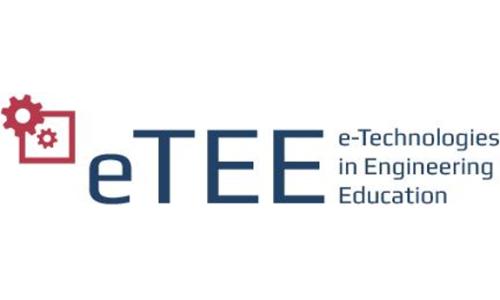 Anna CZAJA (PG)
Anna GRABOWSKA (PRO-MED)
Ewa KOZŁOWSKA (PG)
Paulina PAŁASZ (GUMed)
Gdańsk, 27-28.04.2017
This project has  been funded with support from the European Commission. This publication [communication] reflects the views only of the author, 
and the Commission cannot be held responsible for any use which may be made of the information contained therein.
[Speaker Notes: Temat naszej prezentacji to 
PRZYKŁADY DOBREJ PRAKTYKI W PROJEKCIE SP4CE ERASMUS+]
SP4CE
Strategic Partnership For Creativity And Enterpreneurship
SP4CE stands for Strategic Partnership for Creativity and Entrepreneurship project which has been funded with support from the European Commission under the ERASMUS+ Programme. 
The project has started on 1 September 2014.
 SP4CE will end on 31 August 2017.
[Speaker Notes: Projekt SP4CE (Partnerstwo strategiczne na rzecz kreatywności i przedsiębiorczości) jest realizowany
ze wsparciem Komisji Unii Europejskiej w ramach programu ERASMUS +
Program trwa od 1 września 2014 roku do 31 sierpnia 2017 i jest odpowiedzią 
na potrzeby zidentyfikowane w komunikacie z Brugii w sprawie ściślejszej europejskiej współpracy 
w dziedzinie kształcenia i szkolenia zawodowego w latach 2011 - 2020.]
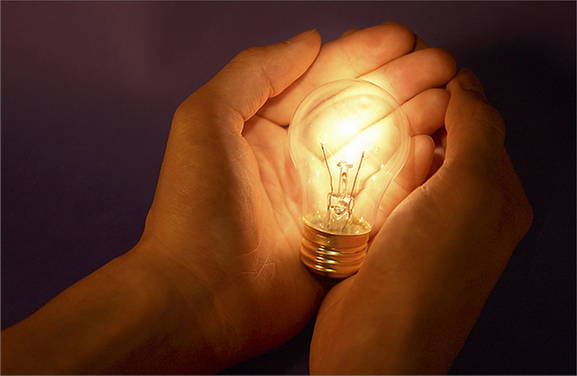 The main purpose of SP4CE
Improving the quality and efficiency of vet and enhancing its attractiveness and relevance.
Enhancing creativity, innovation and entrepreneurship.
[Speaker Notes: Główne cele projektu to między innymi:
 Poprawa jakości oraz efektywności  szkolenia zawodowego, podnoszenie jego atrakcyjności i adekwatności.
 Zwiększanie kreatywności, innowacyjności oraz przedsiębiorczości.]
6 Partner Organizations
PIAP – coordinator
PRO-MED
IDEC
TUKE
ASTRA
TREBAG
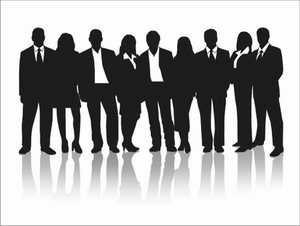 [Speaker Notes: W skład partnerstwa projektu SP4CE wchodzi sześć organizacji partnerskich:
PIAP (Przemysłowy Instytut Automatyki i Pomiarów) – koordynator projektu, odpowiada za koordynację działań projektowych. 
Za prototyp platformy SP4CE odpowiedzialna jest firma PRO-MED współpracująca z uczelniami wyższymi o profilu zawodowym. 
IDEC zajmuje się tworzeniem materiałów związanych z konsultingiem oraz kontaktami ze szkołami zawodowymi. 
Techniczny Uniwersytet w Koszycach (TUKE) prowadzi badania wdrożeniowe, zarządza opracowaniem treści pedagogicznych, współpracuje ze szkołami technicznymi i innymi uczelniami wyższymi. 
ASTRA jest jednostką wspierającą TUKE odpowiadającą za nawiązywanie kontaktów z przedsiębiorcami słowackimi oraz za opracowanie poradników. 
TREBAG zajmuje się szkoleniami zawodowymi i odpowiada za udział przedsiębiorców w projekcie]
5 Languages
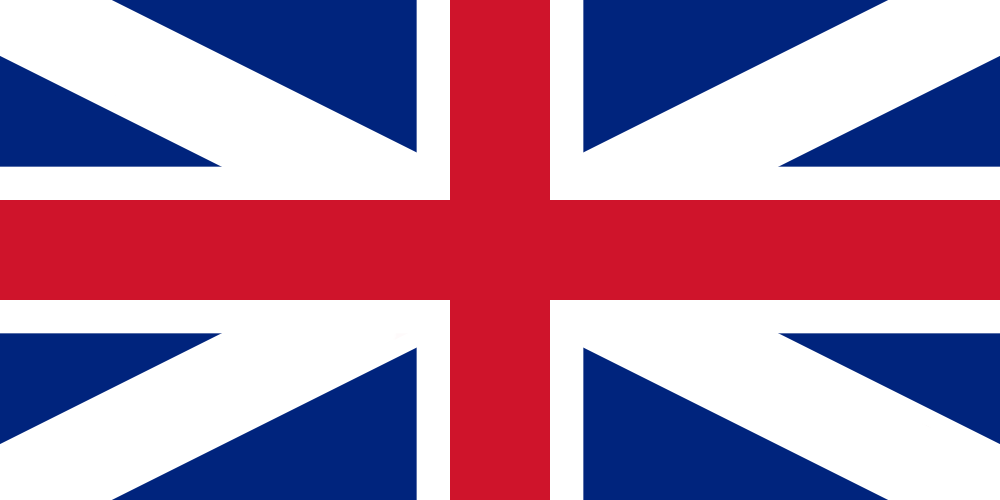 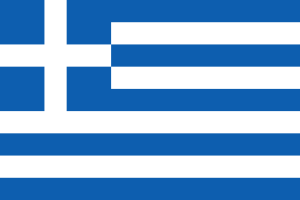 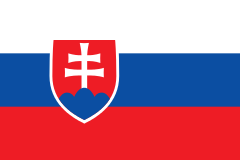 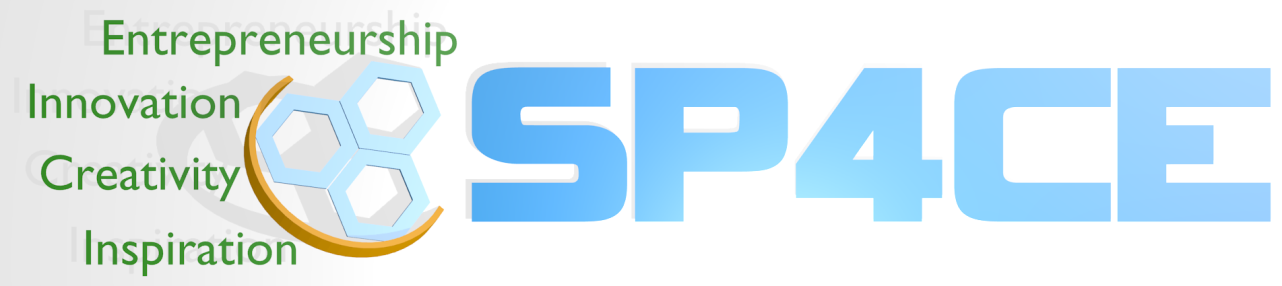 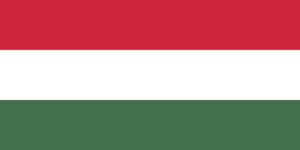 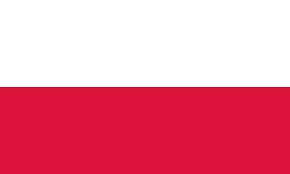 [Speaker Notes: Aby dotrzeć do jak najszerszego grona odbiorców, materiały udostępniane przez partnerów projektu SP4CE dostępne są w 5 językach.
W zależności od potrzeb instytucji komunikacja prowadzona jest w języku wybranego kraju partnerskiego lub w języku angielskim.]
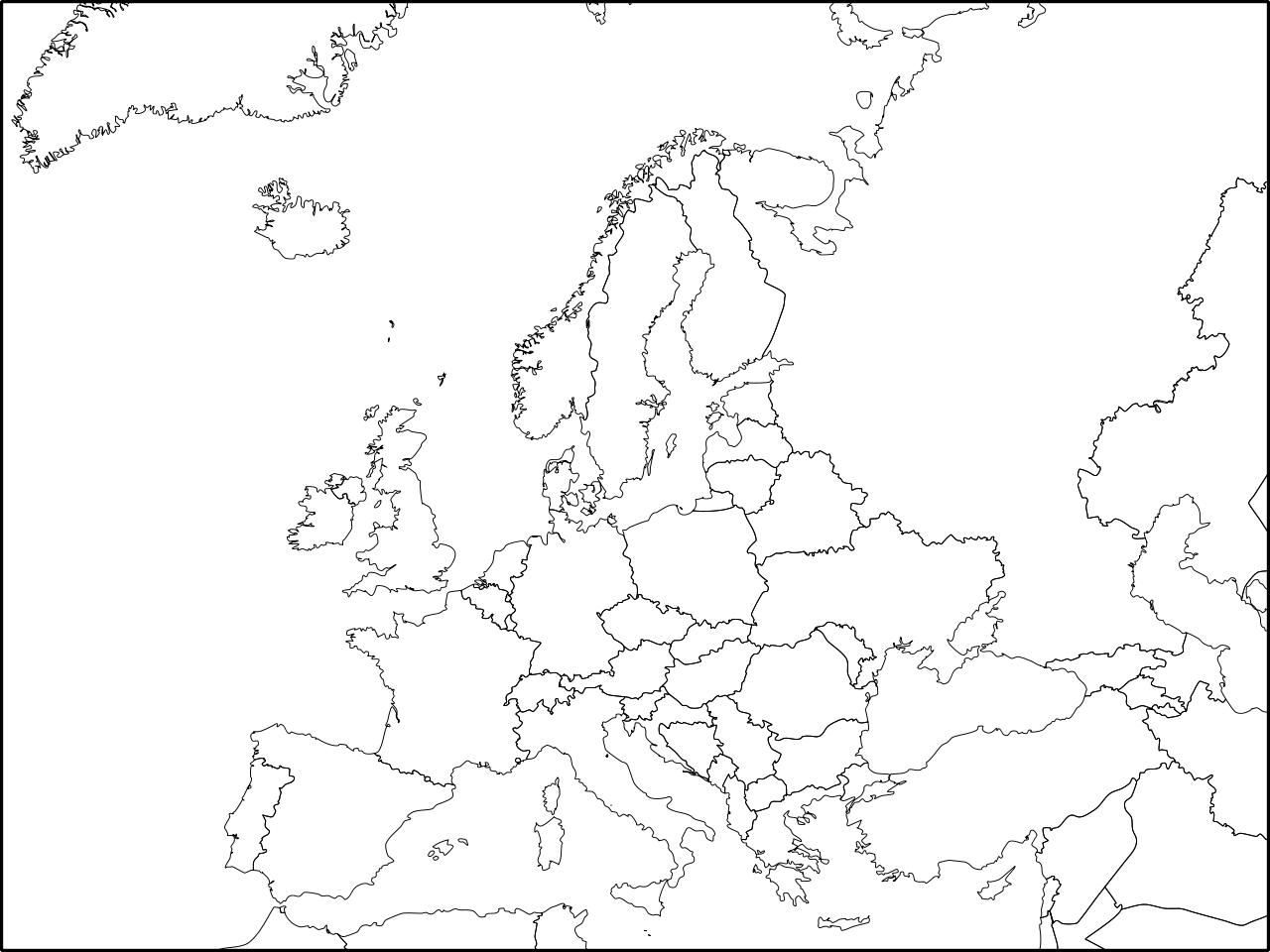 4 Countries
Poland
Slovakia
Hungary
Greece
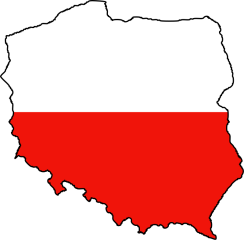 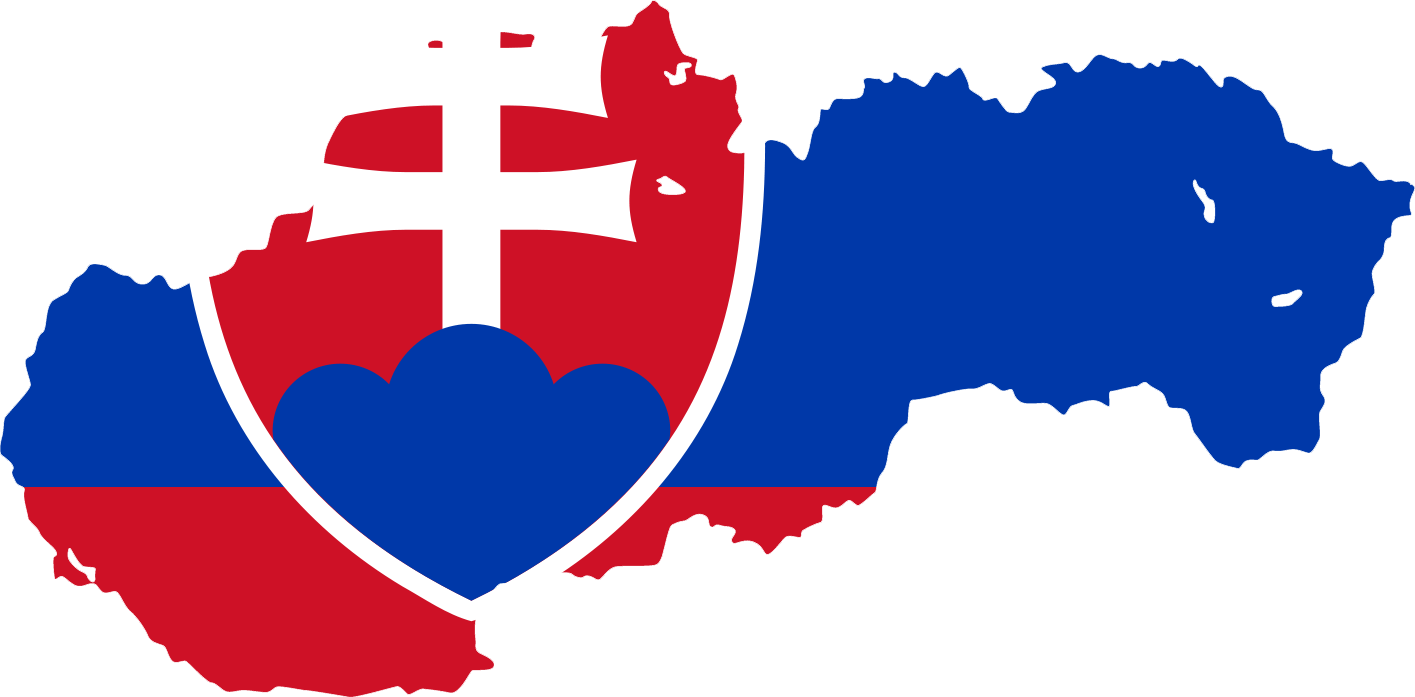 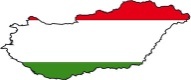 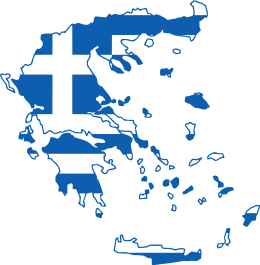 [Speaker Notes: W projekcie SP4CE biorą udział 4 kraje Europejskie. Są to Polska, Słowacja, Węgry oraz Grecja.]
3 Target Groups
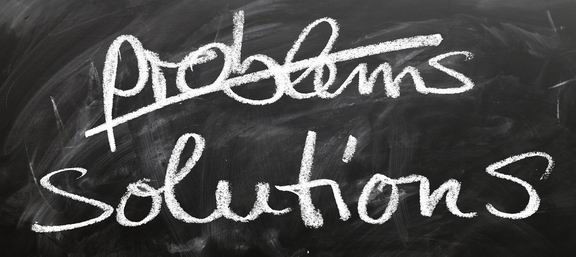 Coaches

Mentors 
	(Teachers)

Students
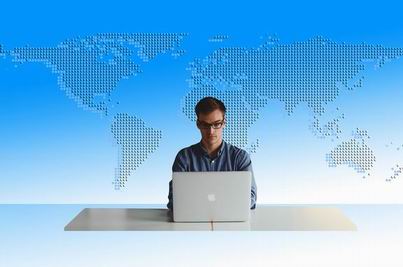 [Speaker Notes: Ustanowienie ścisłej współpracy między partnerami projektu jest realizowane  
poprzez wymianę nowoczesnych rozwiązań edukacyjnych i opracowanie innowacyjnych narzędzi ułatwiających współpracę i komunikację

Narzędzia te będą opracowane jako aplikacje internetowe z dostępem poprzez interfejs WWW, 
zaprojektowane do użytku trzech głównych grup docelowych:

• Trenerzy (przedsiębiorstwa, przemysł)
• Mentorzy/nauczyciele/doradcy (szkoły zawodowe, uczelnie wyższe)
• Uczniowie/studenci (szkoły zawodowe, uczelnie wyższe)

Odbywa się to według następującego schematu:
Trenerzy/przedsiębiorstwa określają problem i przekazują go pozostałym partnerom
Studenci z różnych miejsc i uczelni wybierają problem(y), którym chcą się zając, szukają możliwych rozwiązań i przesyłają swoje propozycje.
W oparciu o nadesłane propozycje mentorzy/nauczyciele tworzą grupy projektowe i zakładają tzw. Pokoje nauki, gdzie nadzorują i wspierają współpracę studentów.]
2 Platforms
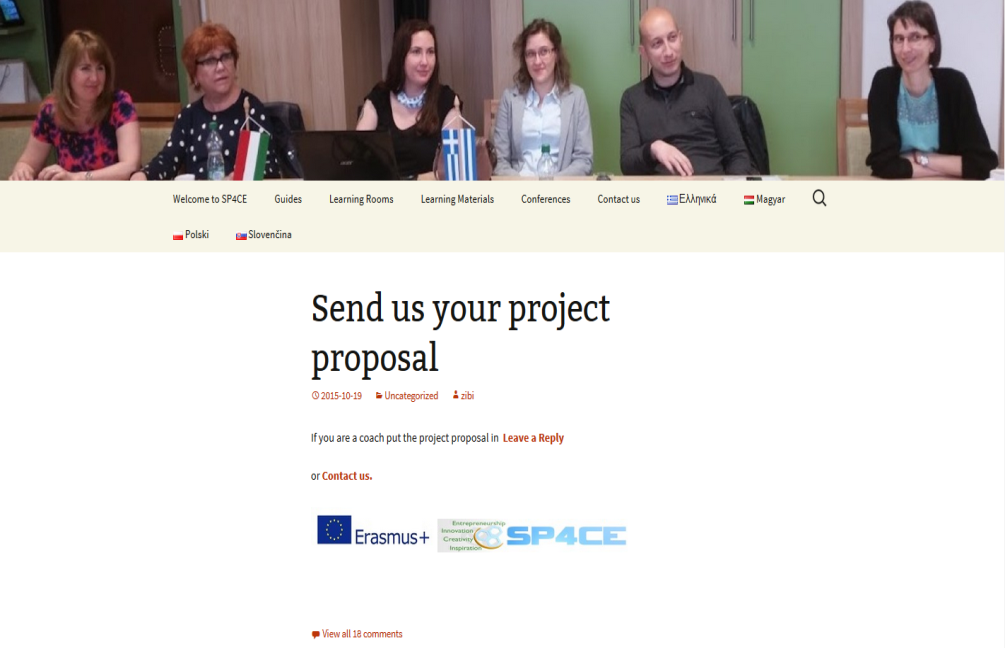 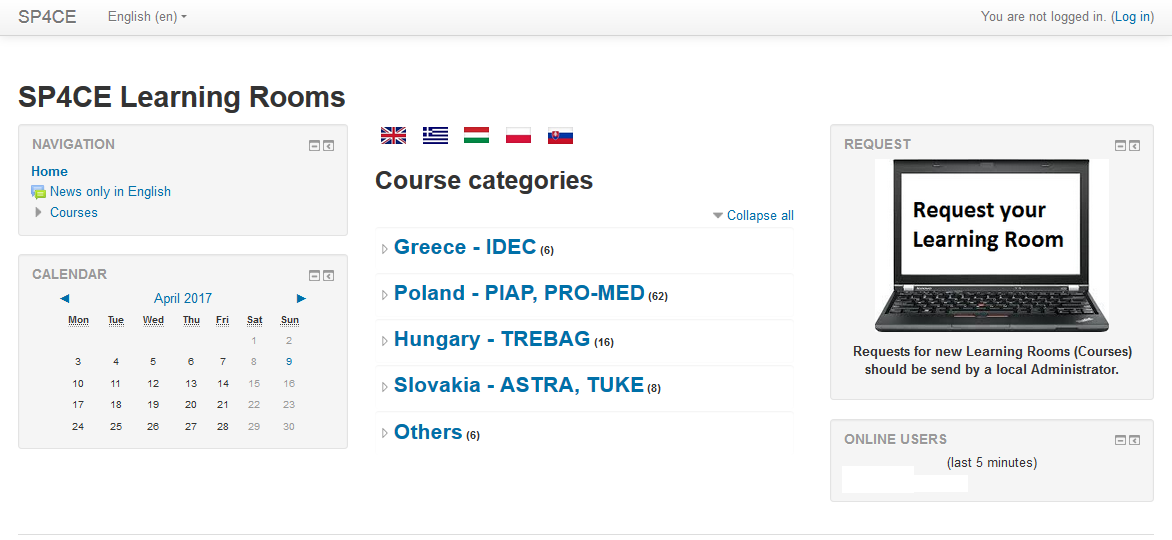 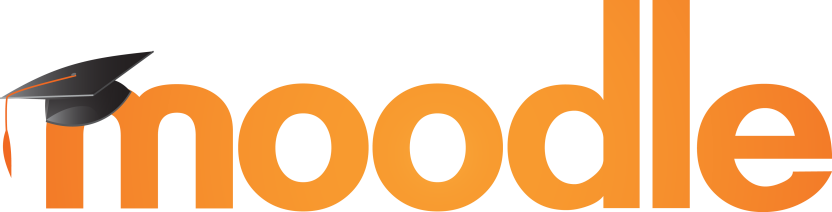 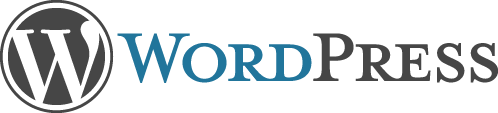 http://sp4ce.moodle.pl/
http://sp4ce.eu/en/
[Speaker Notes: Do realizacji projektu wykorzystano 2 platformy – w systemie Moodle oraz WordPress.
Obie platformy dostępne są we wspomnianych 5 językach.

Głównie wykorzystywana jest platforma Moodle. Powstały na niej tzw. „pokoje nauki” do pracy nad poszczególnymi projektami grupowymi.
Pokój nauki to wydzielona przestrzeń na platformie Moodle, dostępna dla wybranej grupy użytkowników – zespołu pracującego nad danym zagadnieniem.
Dzięki wykorzystaniu odpowiednich narzędzi, takich jak forum, wiki, czat czy przestrzeń do umieszczania repozytoriów materiałowych, 
współpraca przebiega w sposób szybki, sprawny i całkowicie online.

Platforma sp4ce.eu w systemie Wordpress powstała do celów informacyjnych. 
Są tam zamieszczone główne informacje o projekcie, poradniki i materiały szkoleniowe oraz linki do platformy Moodle i poszczegolnych pokojów nauki.]
1 Goal
Collaboration
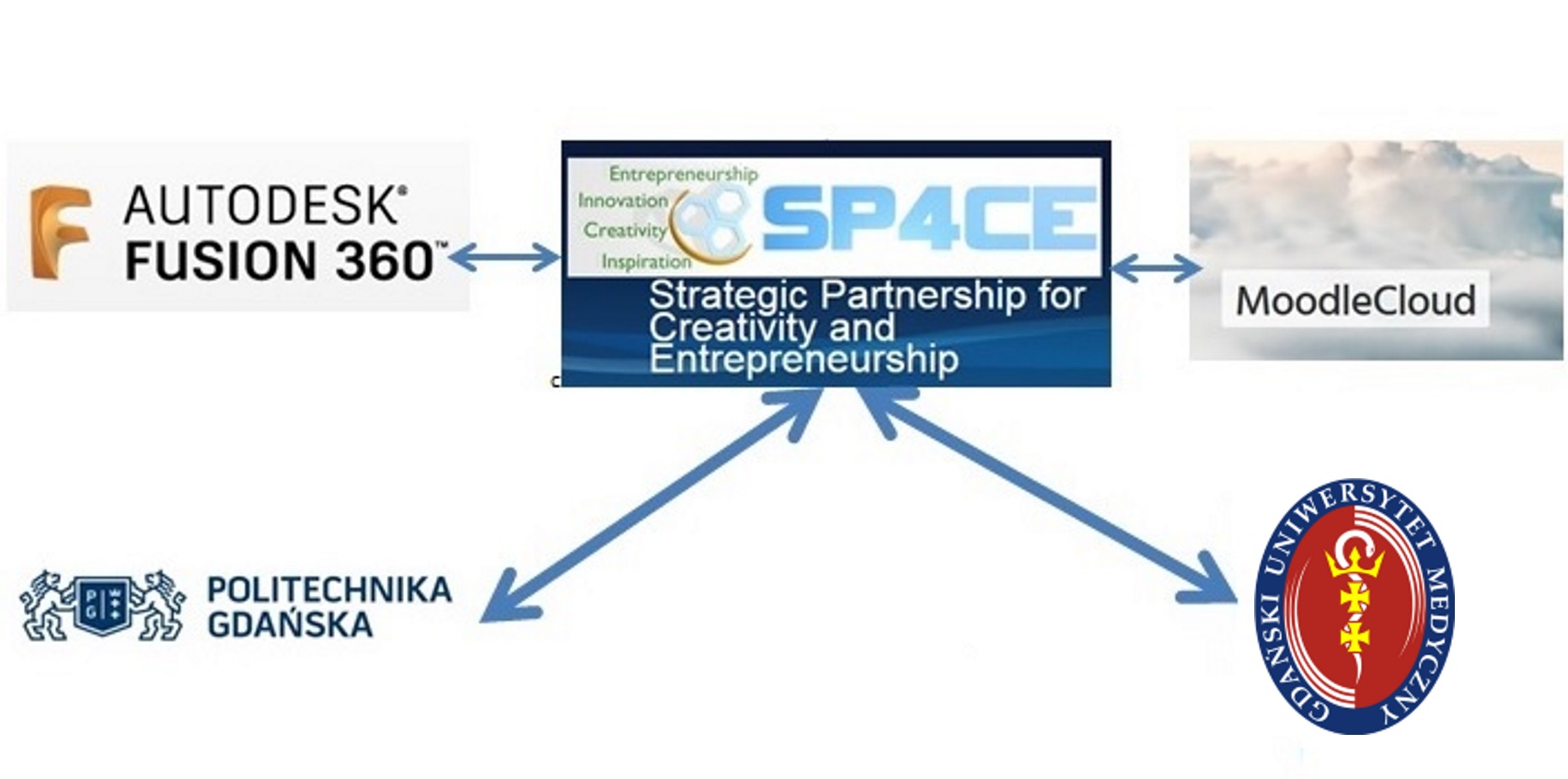 [Speaker Notes: Celem, który łączy wszystkie wspomniane jednostki jest współpraca. 
Współpraca online, która pozytywnie wpłynie na efektywność kształcenia 
i przyczyni się do rozwoju kreatywności, innowacyjności oraz przedsiębiorczości.

Jak widać na powyższej grafice, działania prowadzone w ramach projektu SP4CE przyczyniły się do powstania interdyscyplinarnej grupy projektowej łączącej przedstawicieli Politechniki Gdańskiej i Gdańskiego Uniwersytetu Medycznego, którzy wykorzystują nowoczesne narzędzia współpracy, takie jak MoodleCloud oraz Autodesk Fusion 360.]
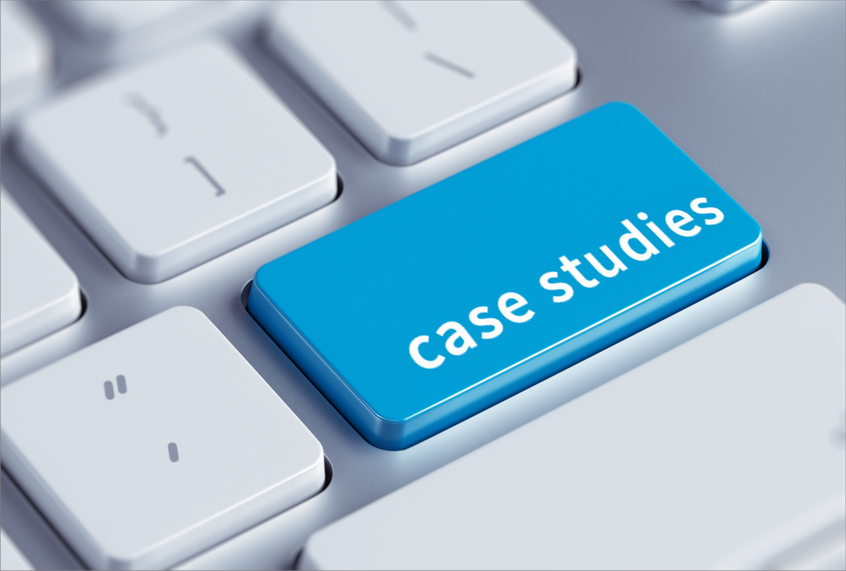 [Speaker Notes: Przykłady dobrej praktyki w projekcie SP4CE]
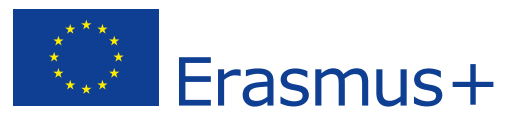 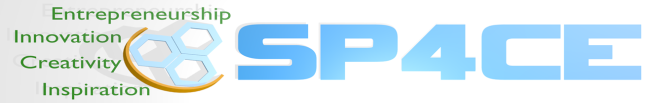 CONFERENCES
Conference papers
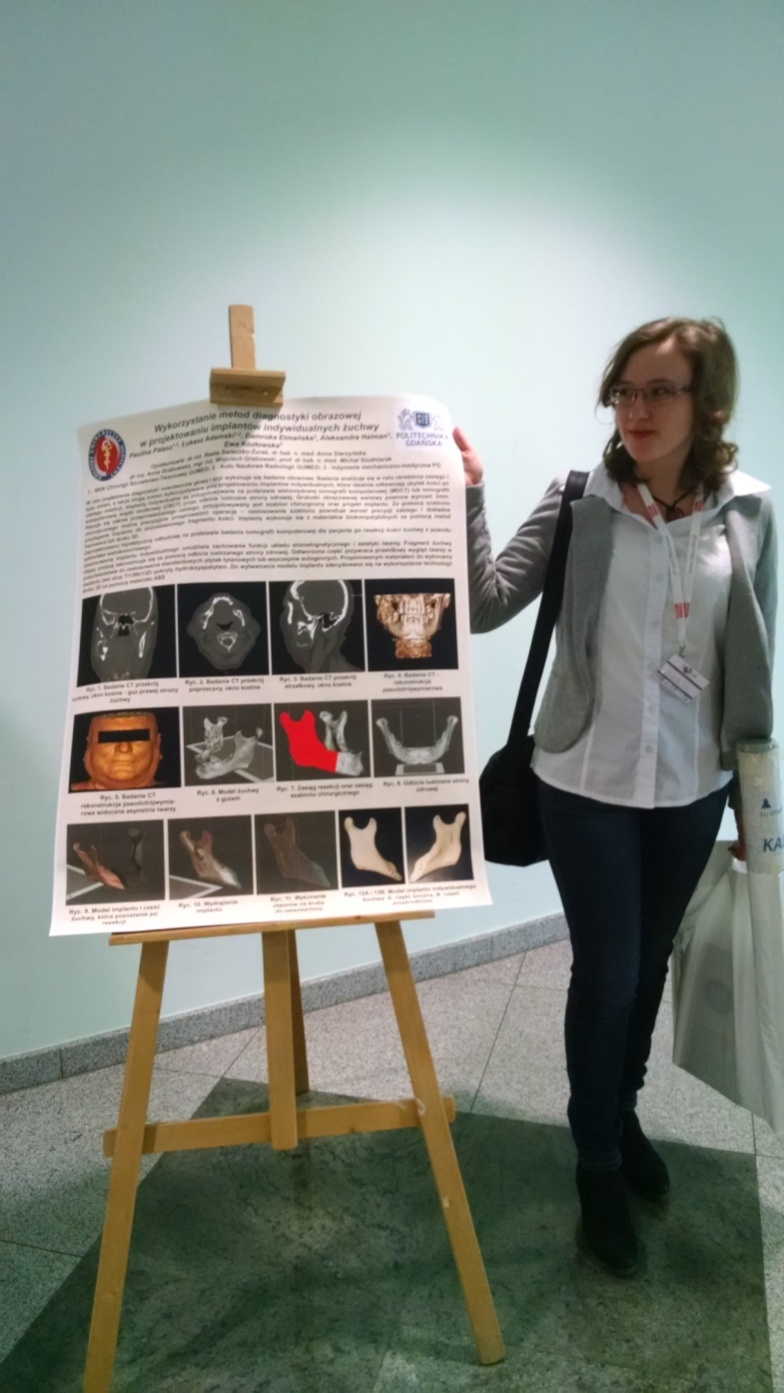 Articles
Posters
Speeches
Webinars
…
[Speaker Notes: Konferencje

Dzięki współpracy w pokojach nauki udało się przygotować wystąpienia, artykuły, prezentacje i plakaty 
na ponad 10 różnych konferencji w ciągu ostatniego roku.]
Kongres Rozwoju Edukacji KRE 2016
https://youtu.be/1t3LVEOR7Gw
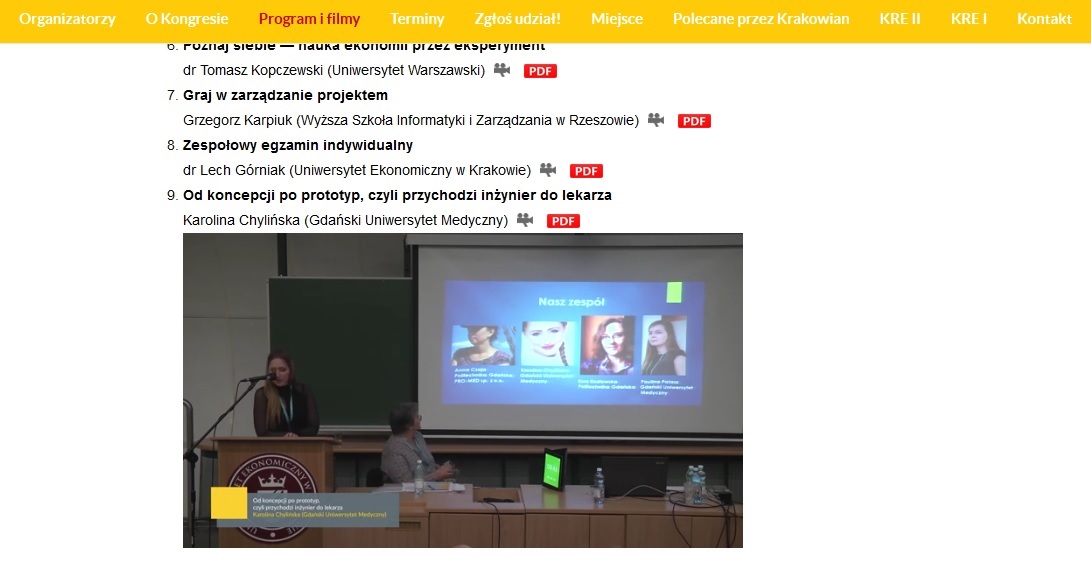 [Speaker Notes: Szczególne zainteresowanie zdobyła prezentacja wygłoszona na Kongresie Rozwoju Edukacji w Krakowie.
Po raz pierwszy został wówczas przedstawiony efekt interdyscyplinarnej, internetowej współpracy pomiędzy inżynierami, a lekarzami w postaci projektu implantu żuchwy.

Przygotowanie tego wystąpienia odbywało się całkowicie online.]
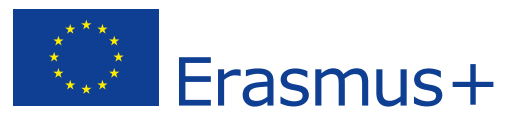 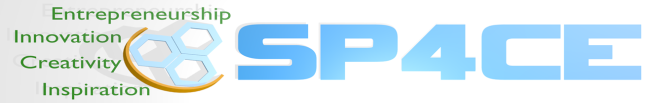 DIPLOMA PROJECTS
Design and material selection for the jaw implant after bone resection
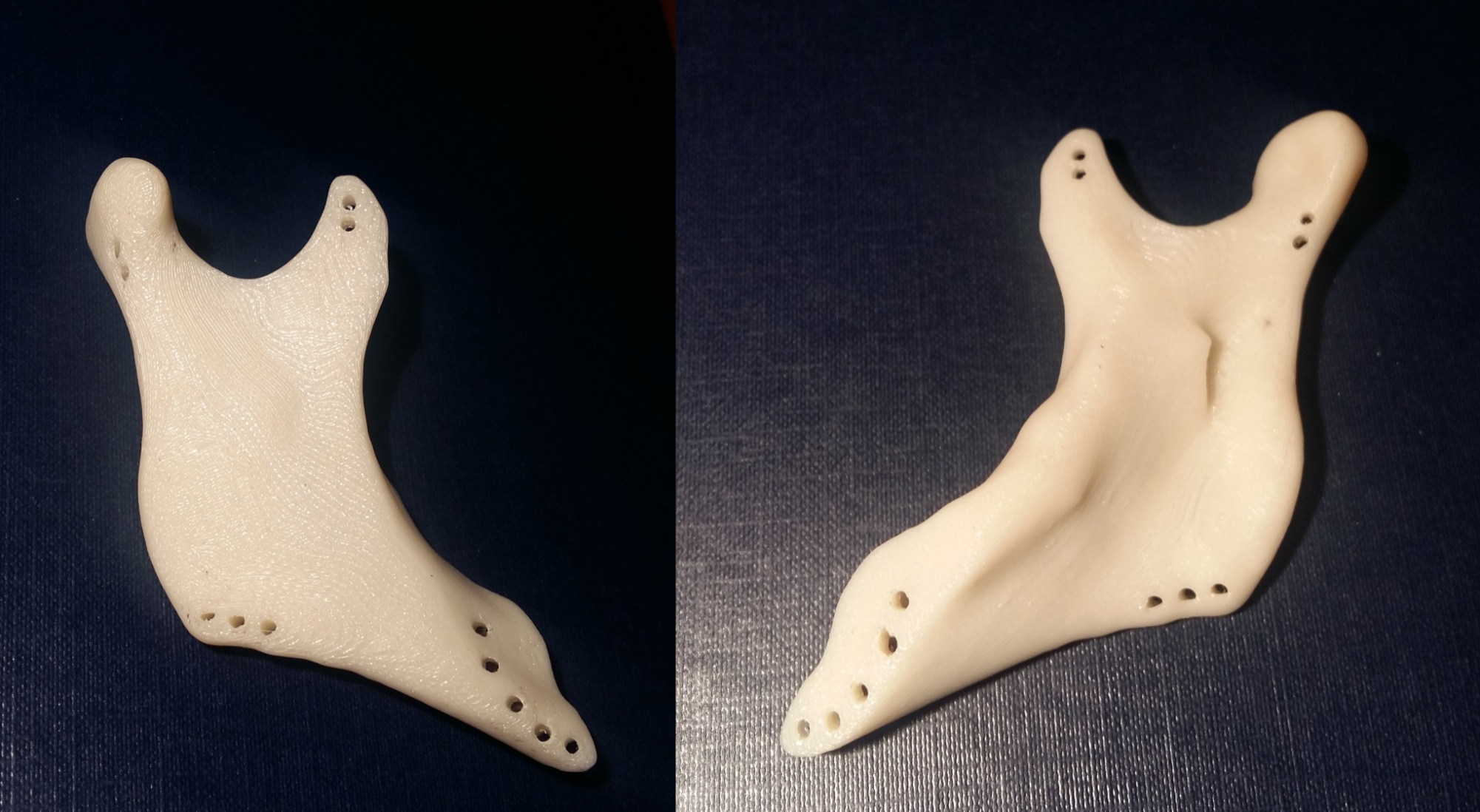 [Speaker Notes: Wspomniane wcześniej zainicjowanie współpracy międzyuczelnianej przyczyniło się do realizacji pracy dyplomowej
„Projekt i dobór materiału na implant żuchwy po resekcji kości”.

Dzielenie się wiedzą i materiałami z zakresu inżynierii i chirurgii szczękowo-twarzowej oraz liczne konsultacje zaowocowały nie tylko zaprojektowaniem,
ale również wykonaniem prototypu implantu żuchwy na drukarce 3D na podstawie zdjęć z tomografii komputerowej.

Kolejny projekt dyplomowy, który jest w trakcie realizacji to praca zatytułowana Projektowanie urządzeń medycznych z wykorzystaniem internetowych narzędzi współpracy inżynierów i lekarzy. Projekt ten skupia się na znalezieniu odpowiednich narzędzi, dzięki którym współpraca między inżynierami, a lkarzami będzie mniej czasochłonna, a bardziej efektywna.]
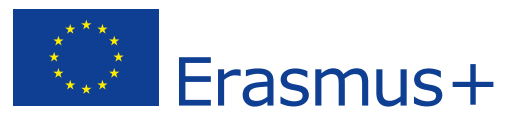 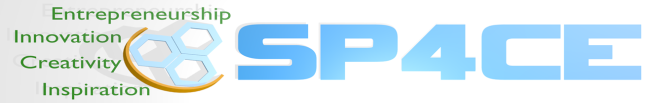 WORKSHOPS
The European Fusion 360 Designathon
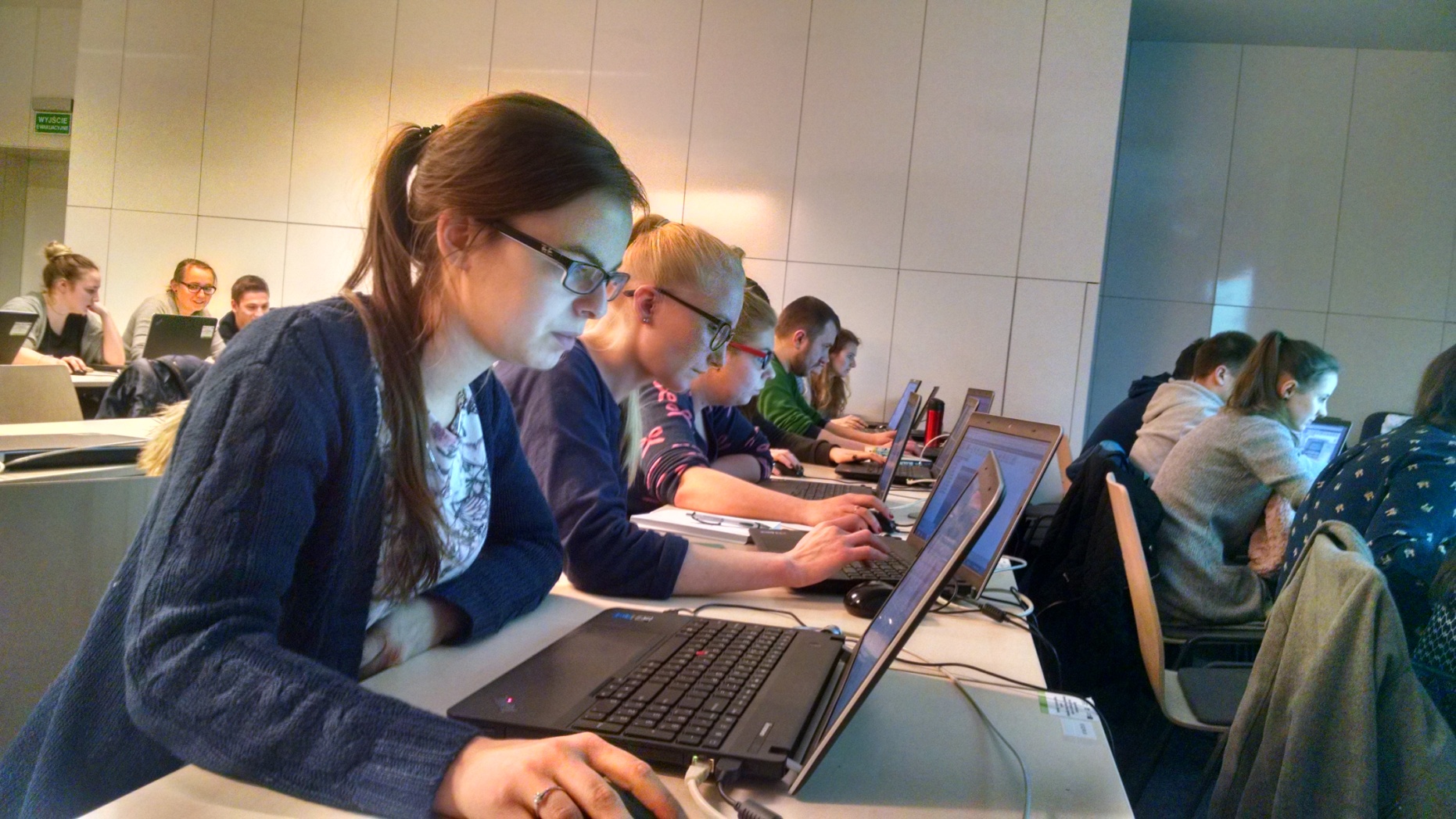 [Speaker Notes: Do tej pory odbyły się 2 warsztaty – jeden podczas konferencji Informatyka w Edukacji w Toruniu, 
zaprezentowane zostały tam możliwości jakie daje wykorzystanie platformy SP4CE w prowadzeniu zajęć z uczniami czy studentami.

Drugie, znacznie większe przedsięwzięcie to udział w Europejskim Maratonie Projektowania – Fusion 360 Designathon.
Uczestnicy projektu, wśród których są także certyfikowani instruktorzy Autodesk Fusion 360 poprowadzili dwudniowe warsztaty na Politechnice Gdańskiej
promujące współpracę interdyscyplinarną, połączone ze szkoleniem z zakresu podstaw obsługi programu Autodesk Fusion 360.]
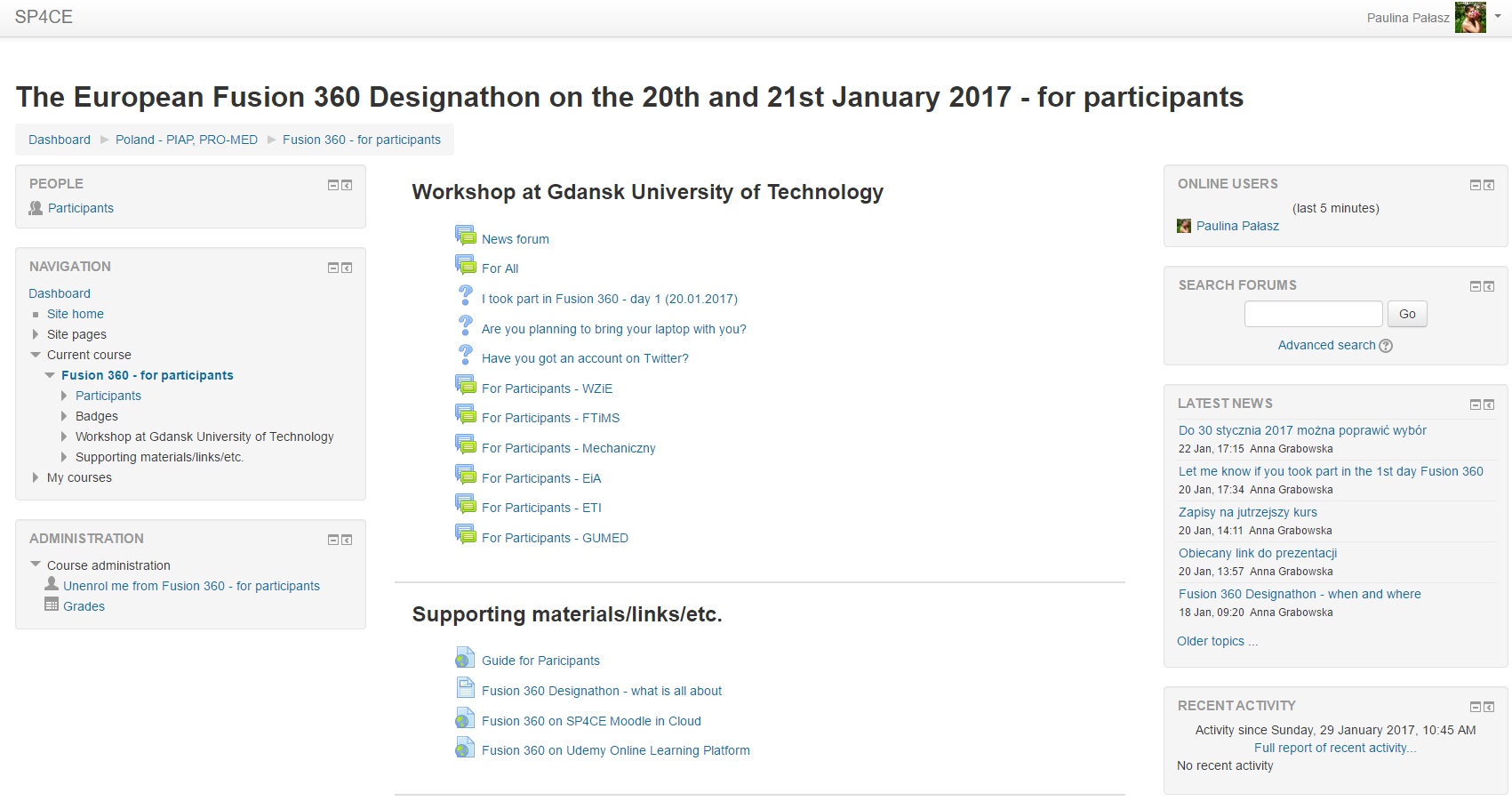 [Speaker Notes: Uczestnicy warsztatów aktywnie korzystali z platformy sp4ce.moodle.pl.
Specjalnie dla potrzeb warsztatów powstały osobne pokoje nauki dla organizatorów i uczestników.

Na powyższej grafice przedstawiony jest pokój nauki dla uczestników. 
Udostępniono tam przydatne materiały szkoleniowe, założono osobne fora dyskusyjne dla studentów różnych wydziałów,
a za pomocą narzędzia do głosowania kontrolowano obecność i aktywność uczestników.]
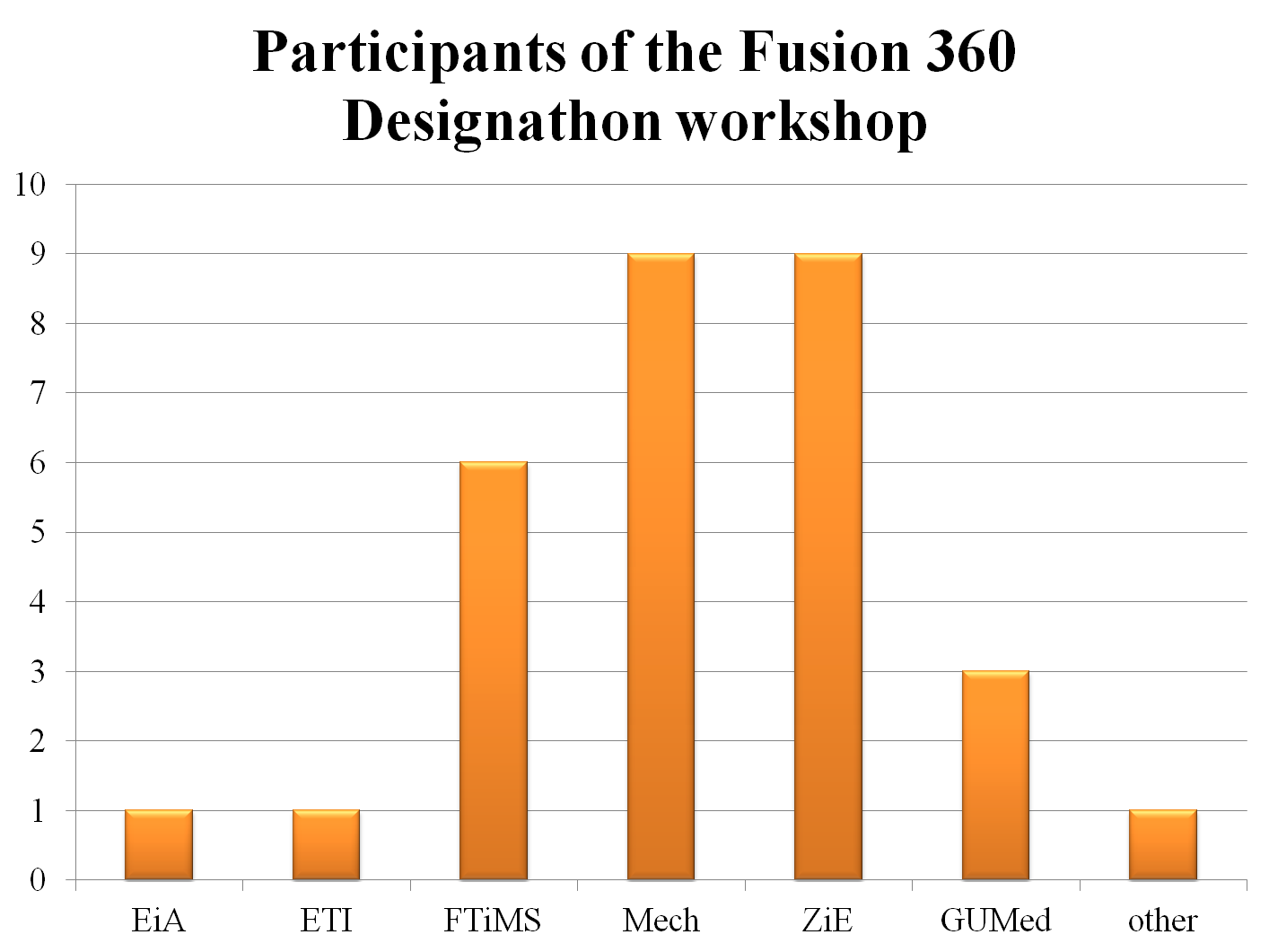 [Speaker Notes: Łącznie w warsztatach wzięło udział 30 uczestników, w tym także 3 studentów Gdańskiego Uniwersytetu Medycznego.]
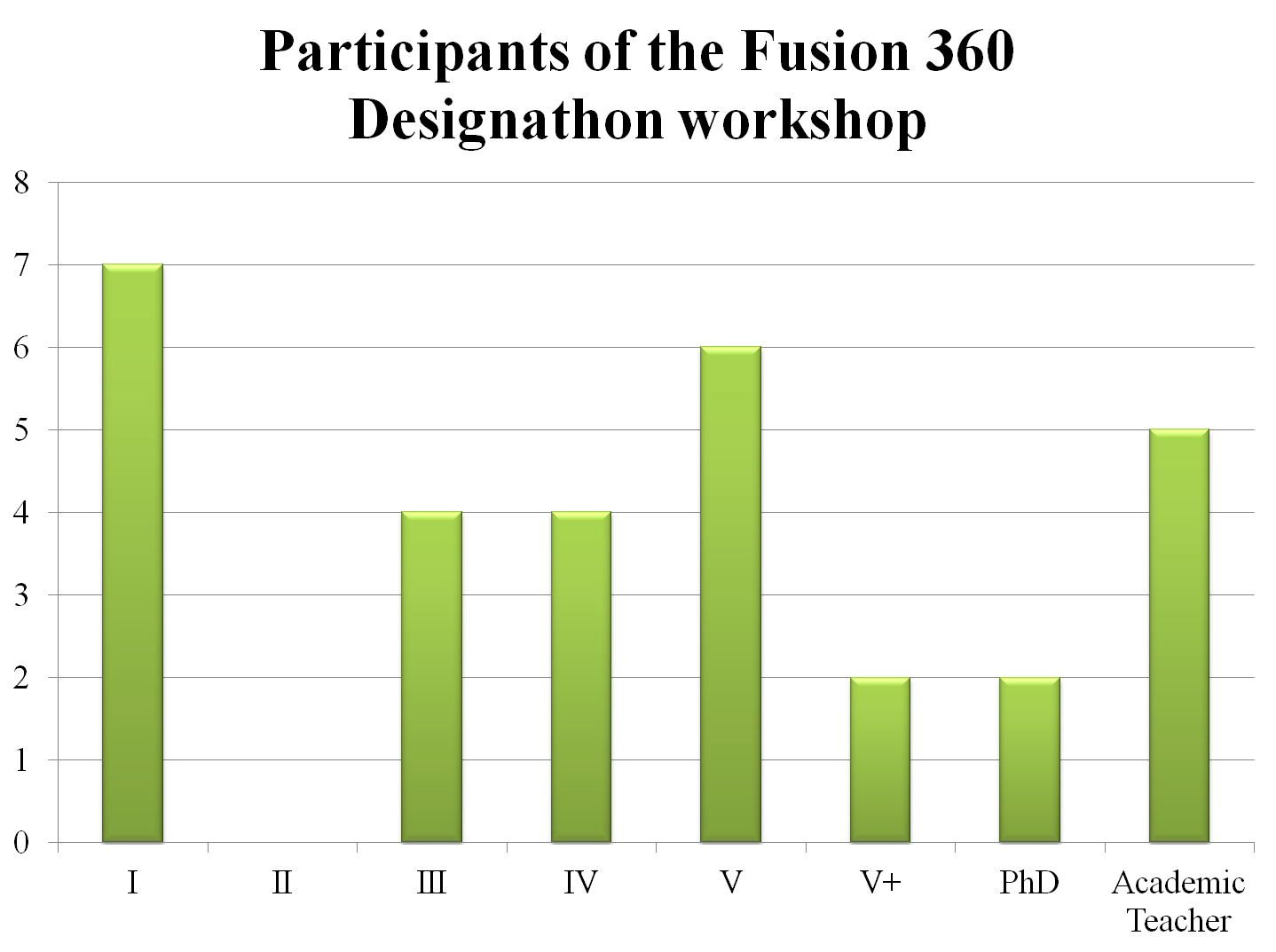 [Speaker Notes: Spośród uczestników warsztatów najwięcej było studentów I i V roku, jednakże zdobyły one również zainteresowanie doktorantów i nauczycieli akademickich.]
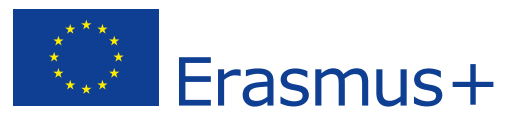 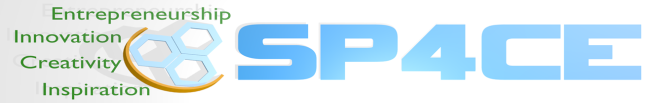 APPRENTICESHIPS
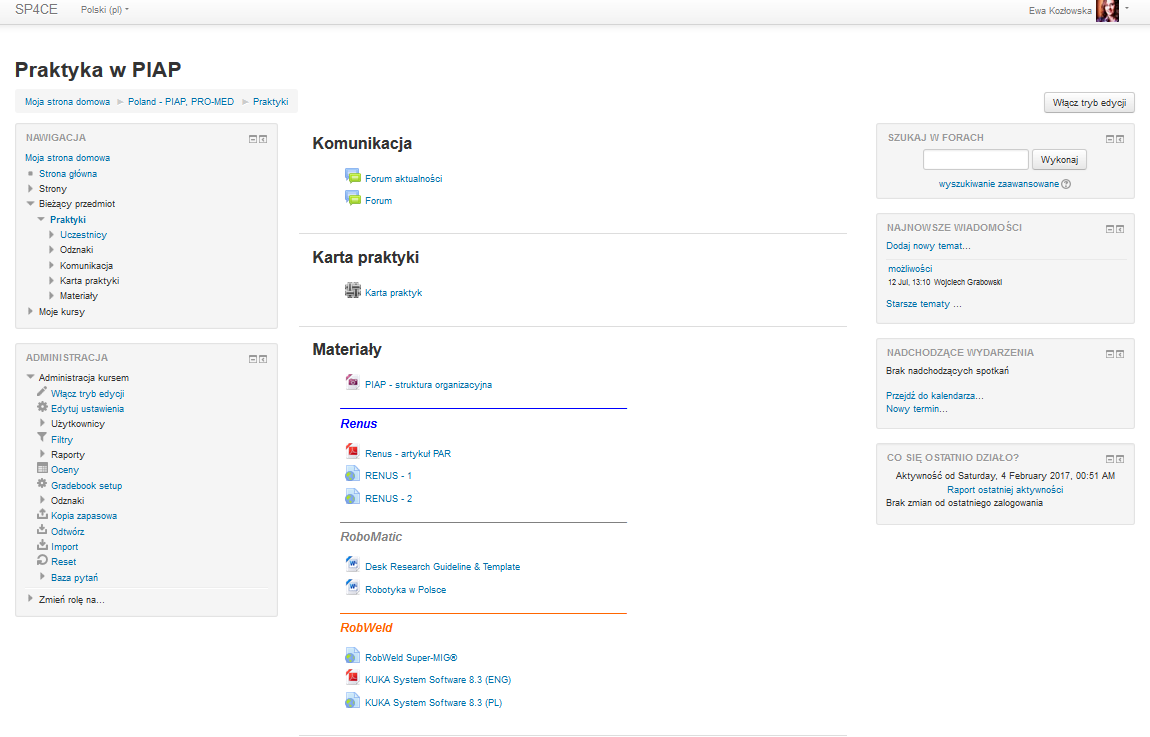 [Speaker Notes: Platforma Moodle znalazła również zastosowania przy organizacji studenckich praktyk zawodowych.
Na wyświetlonym przykładzie ukazany jest pokój nauki, który posłużył do komunikacji pomiędzy dwoma organizacjami – w tym przypadku – 2 partnerami projektu SP4CE – firmą PRO-MED. Z Gdańska instytutem PIAP z Warszawy.]
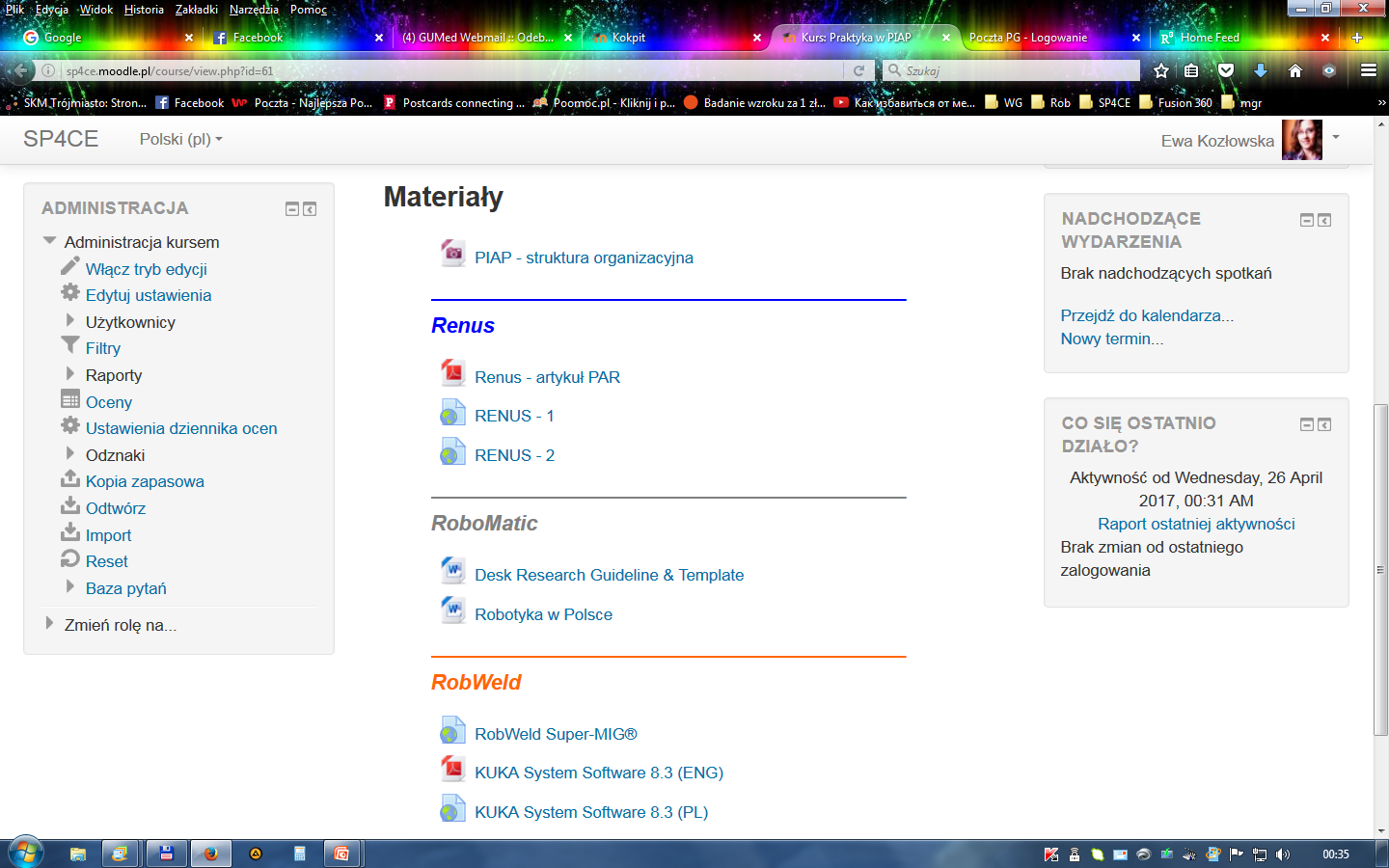 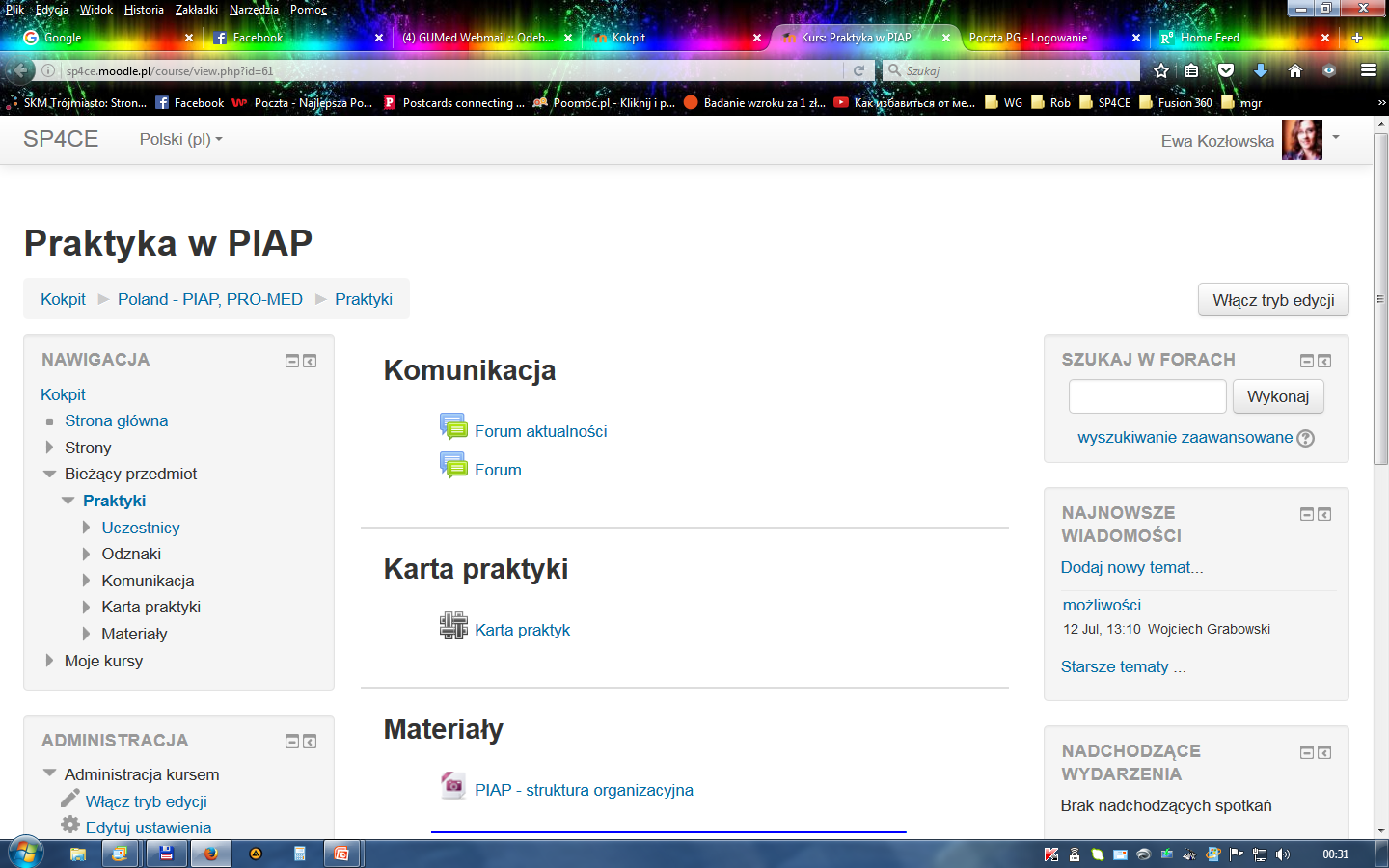 [Speaker Notes: Pokój nauki został wykorzystany do gromadzenia materiałów, opracowania programu praktyk, a także do codziennej kontroli postępów w postaci dziennika praktyk.]
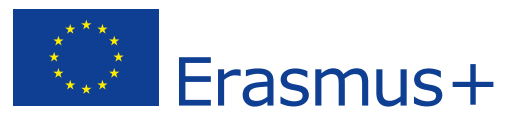 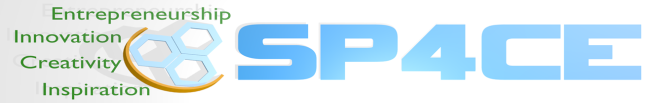 MOOCs
European Multiple MOOC Aggregator
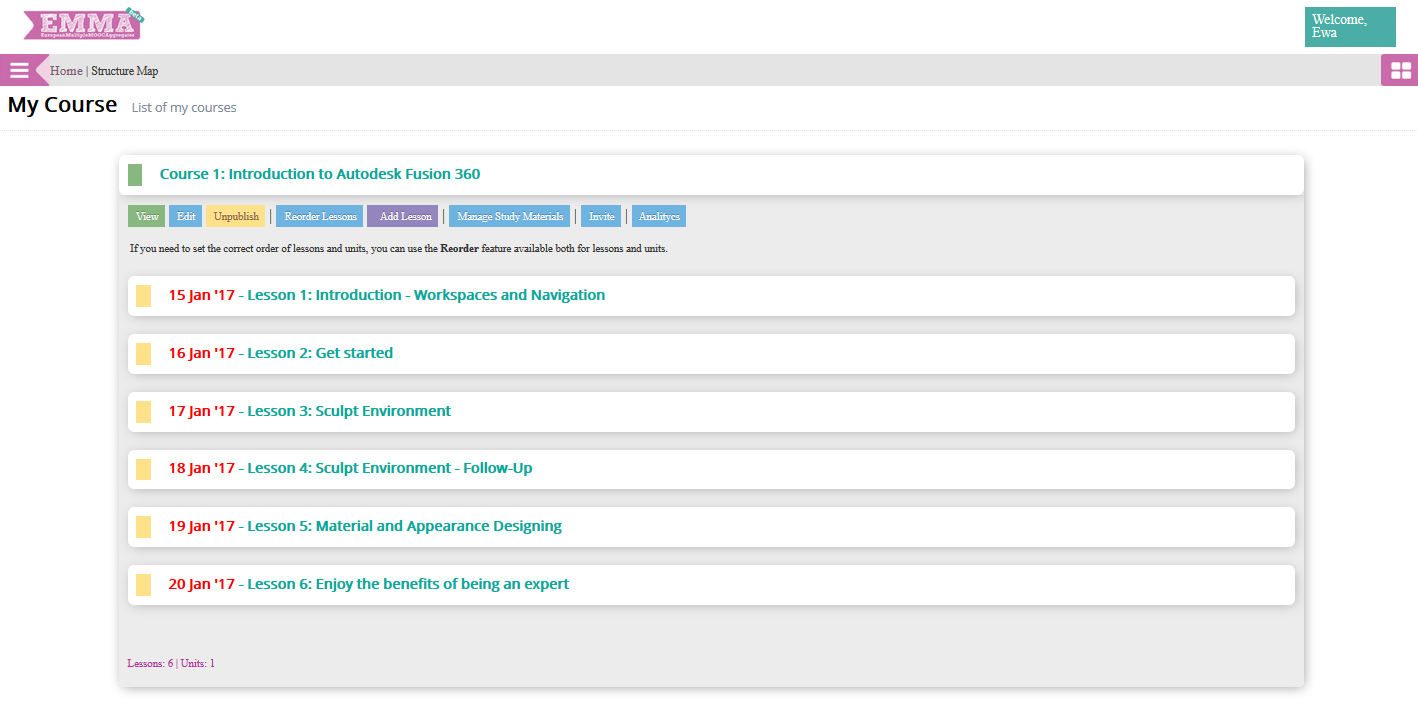 [Speaker Notes: Kolejny przykład realizacji projektu to przygotowanie szkolenia MOOC na platformie European Multiple MOOC Aggregator, w skrócie EMMA.
Kurs dotyczył wstępu i podstaw obsługi programu Autodesk Fusion 360. MOOC zawiera 6 lekcji i 4 podrozdziały i jest przygotowany na około 2 tygodnie pracy we własnym tempie. MOOc ten jest już udostępniony na platformie EMMA i można do niego dołączyć w każdej chwili, do czego serdecznie zachęcamy i zapraszamy.]
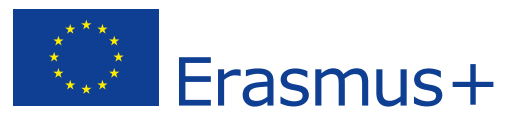 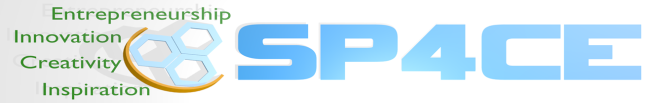 UNIVERSITY SCIENTIFIC CIRCLES
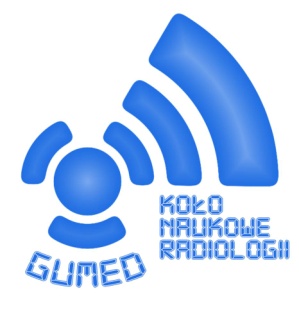 Radiology scientific circle
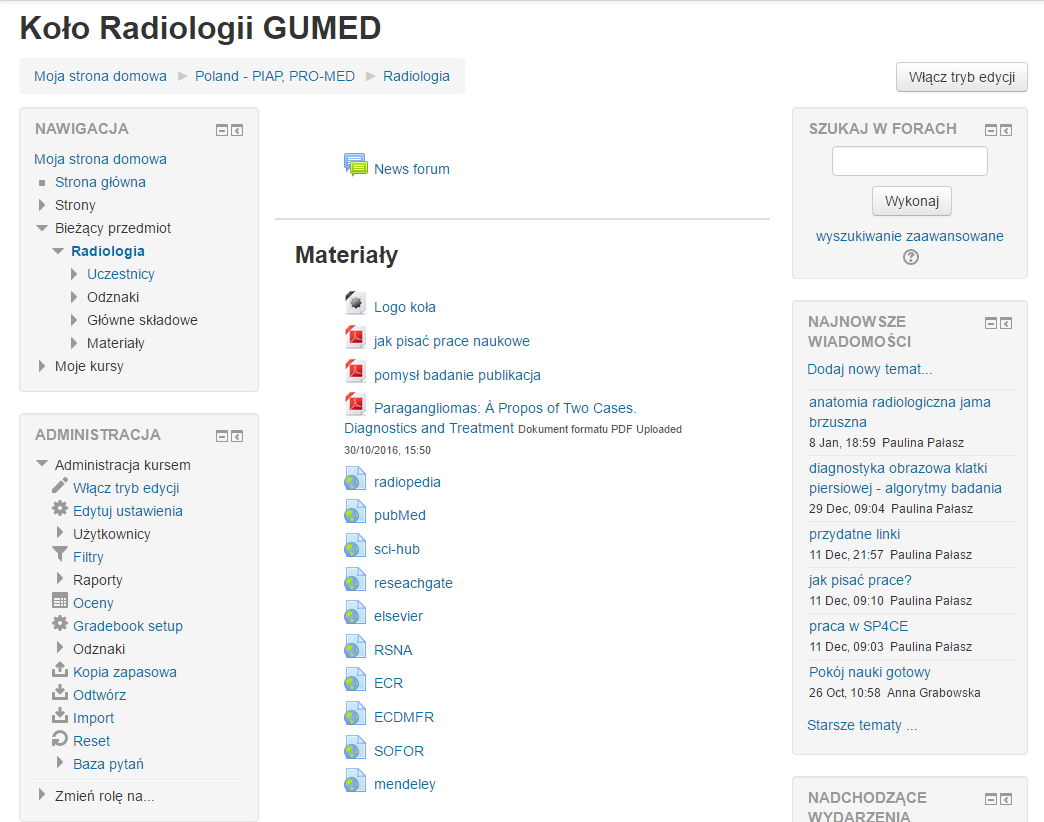 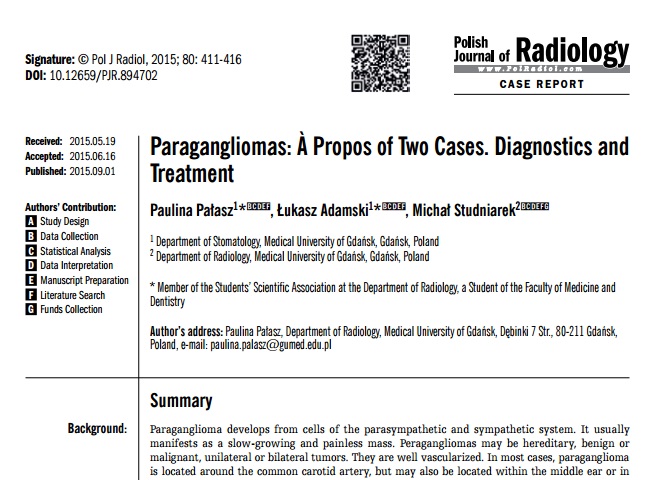 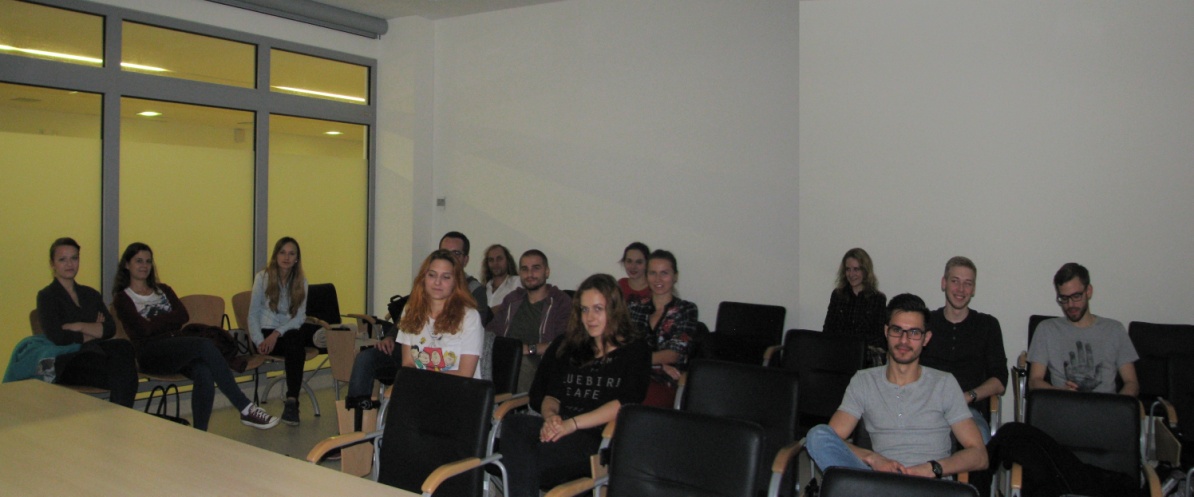 Course of dental radiology
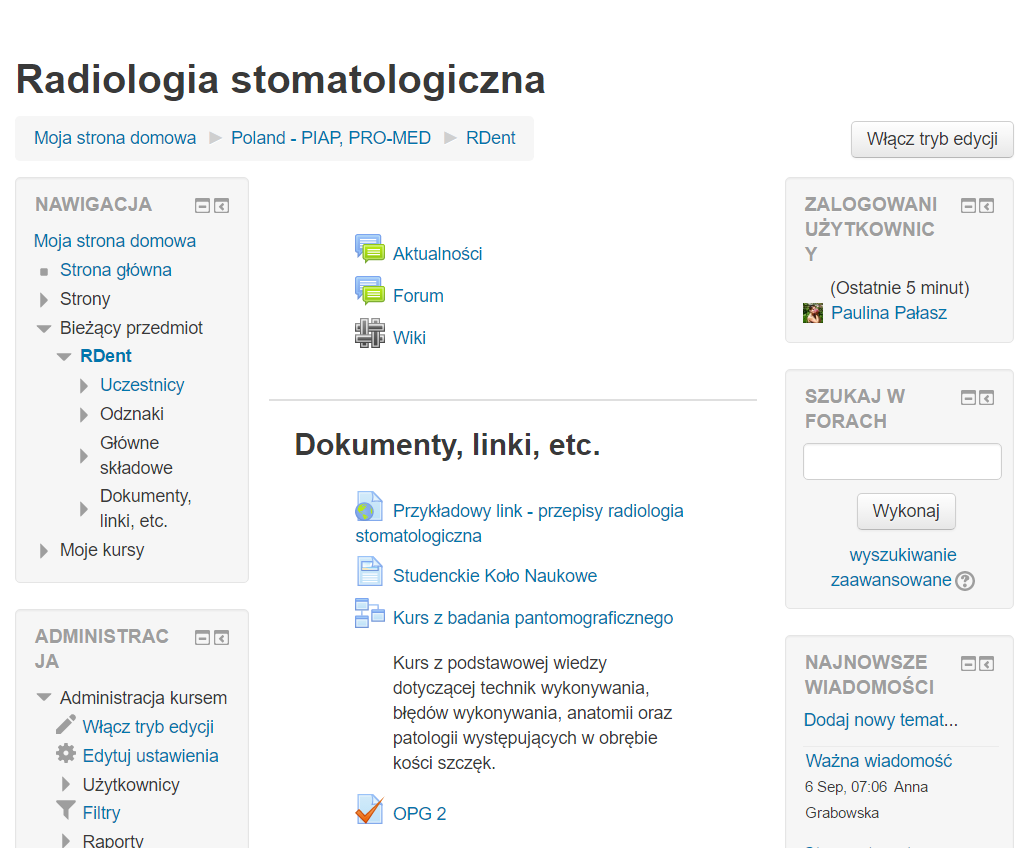 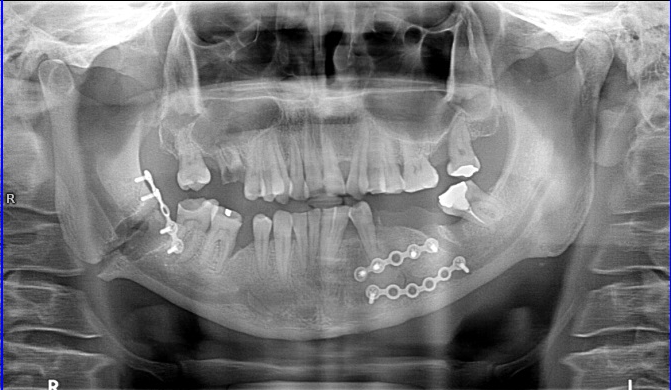 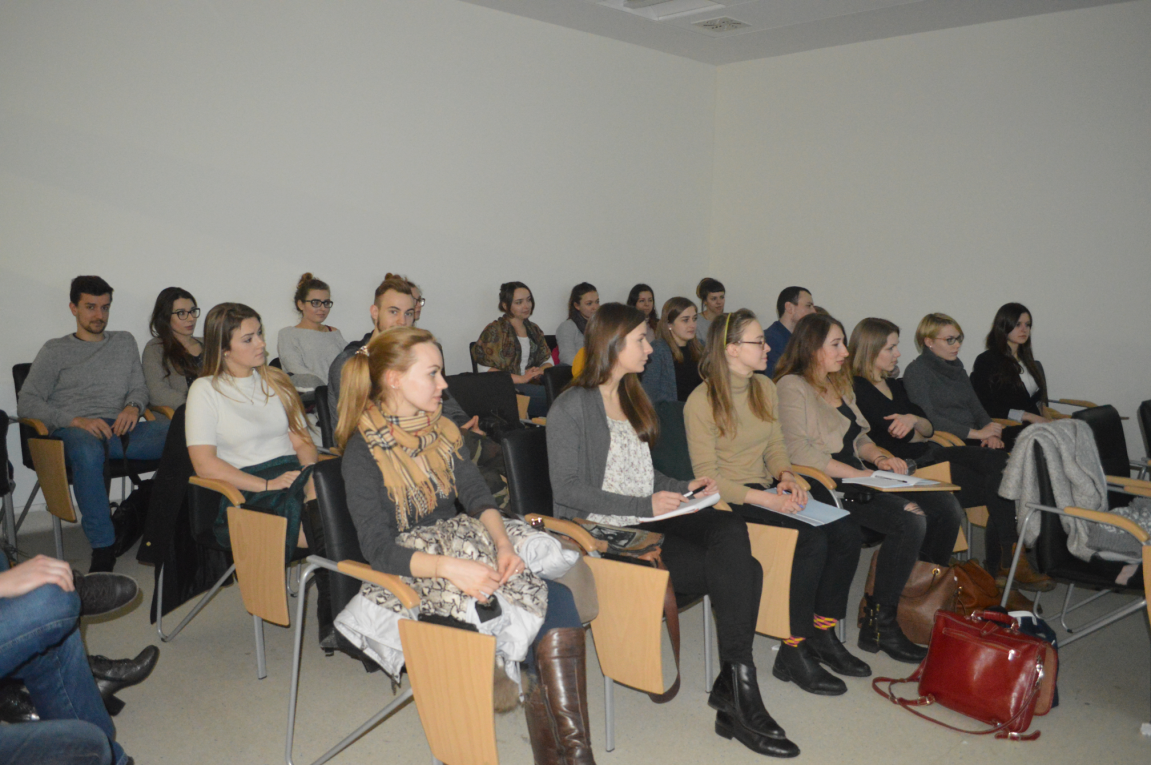 Maxilo-facial surgery scientific circle
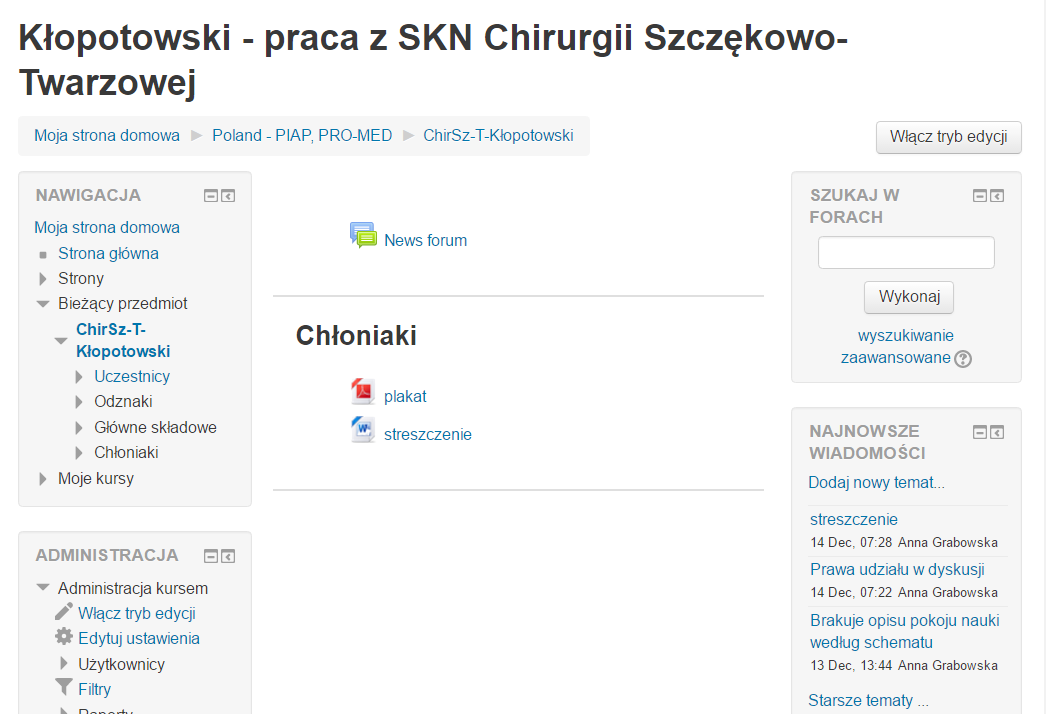 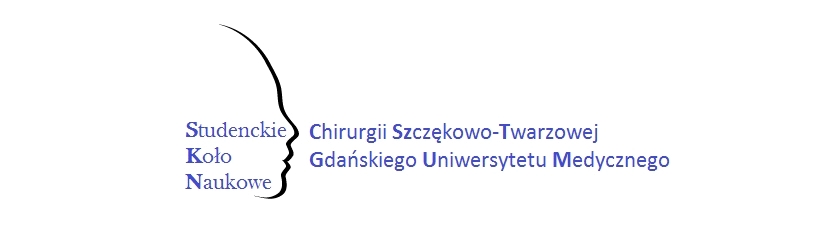 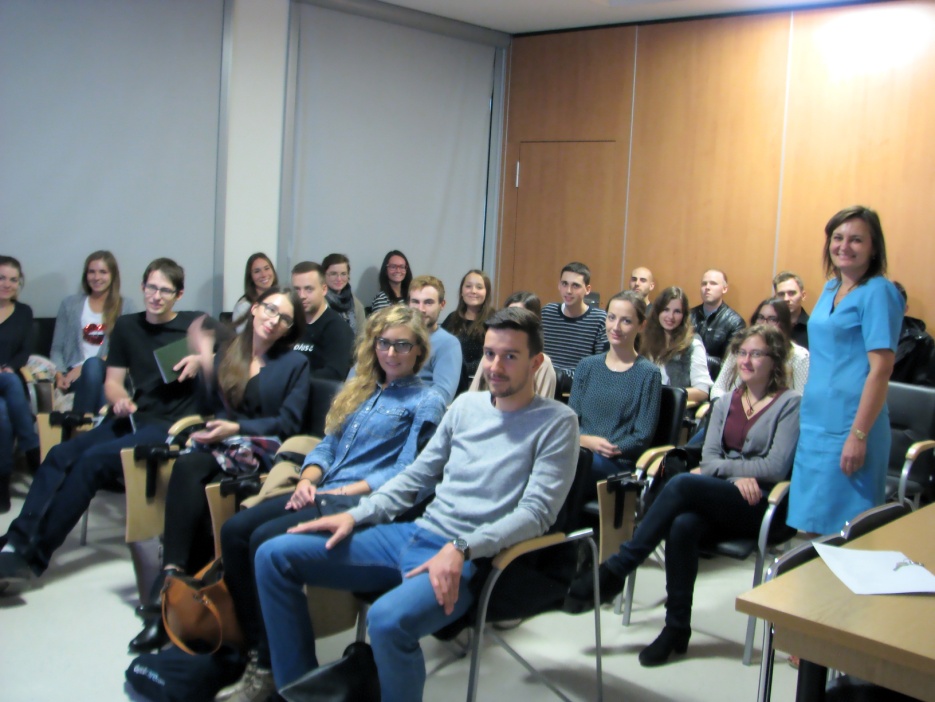 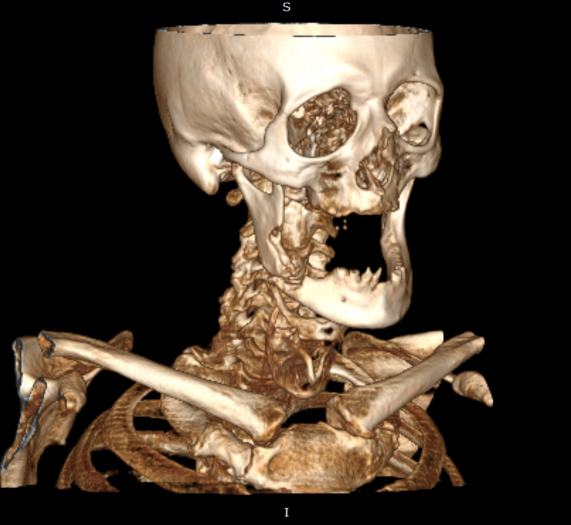 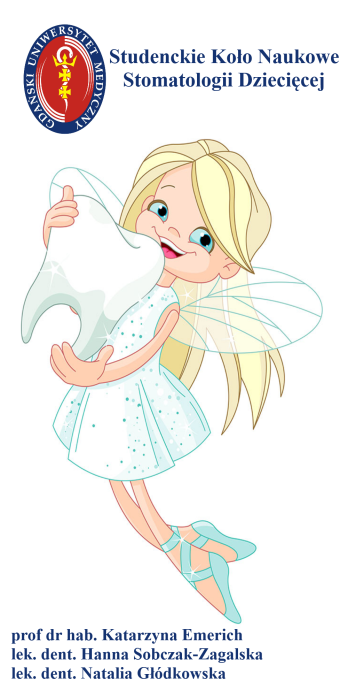 Pedodontics scientific circles
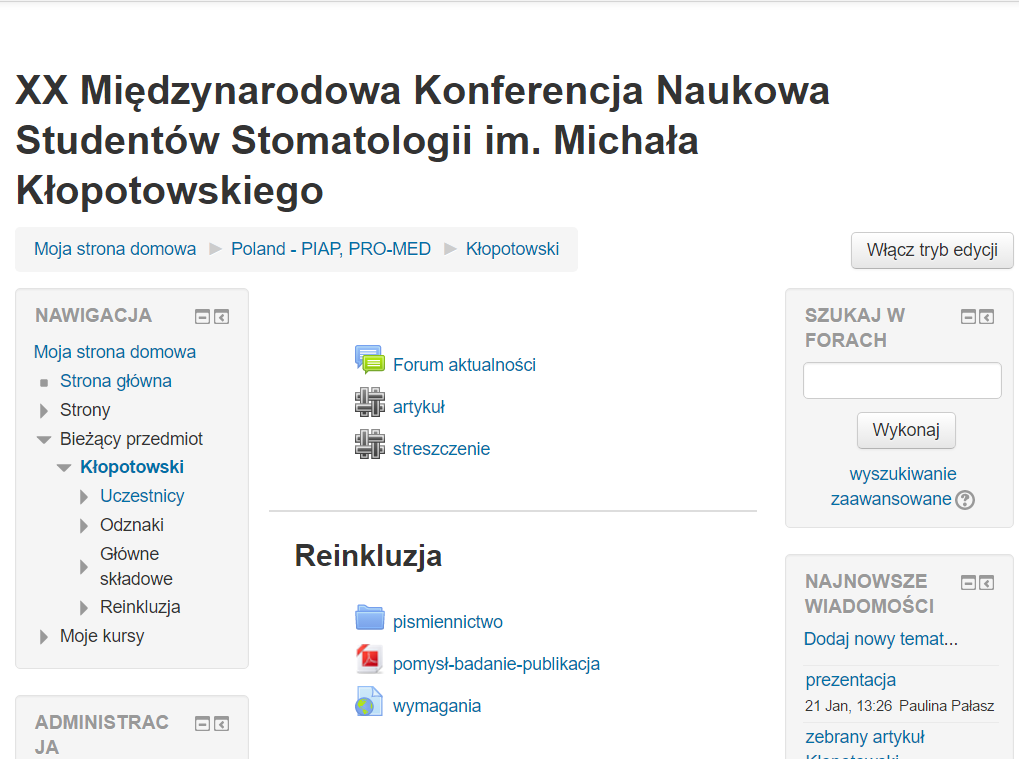 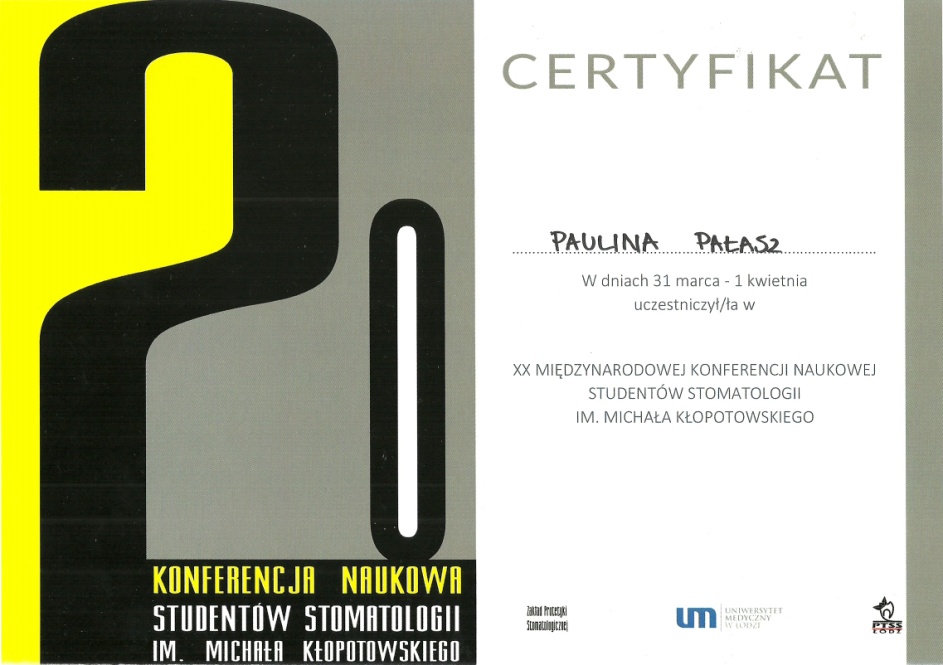 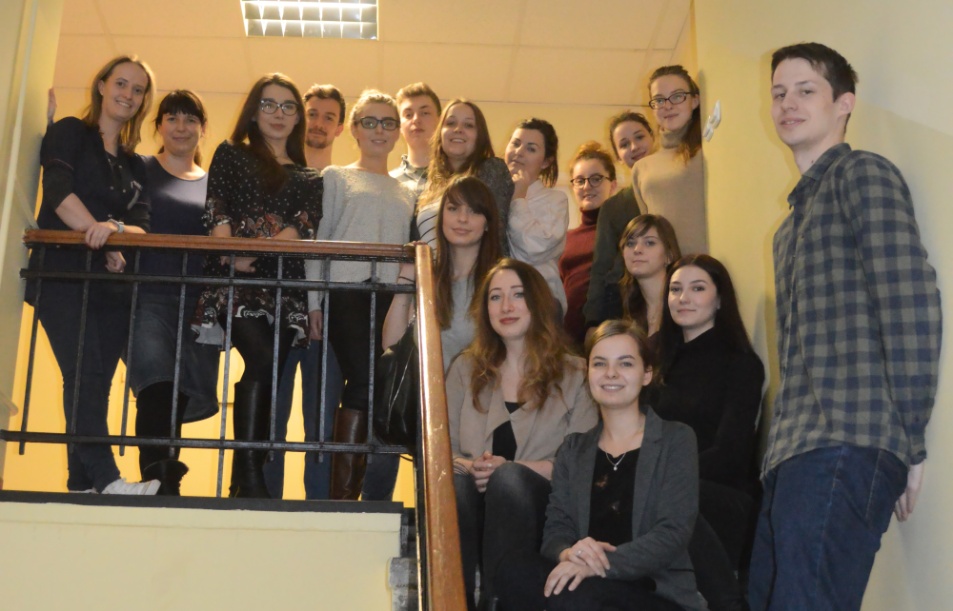 Collaboration: scientific circles
GUMED and PG
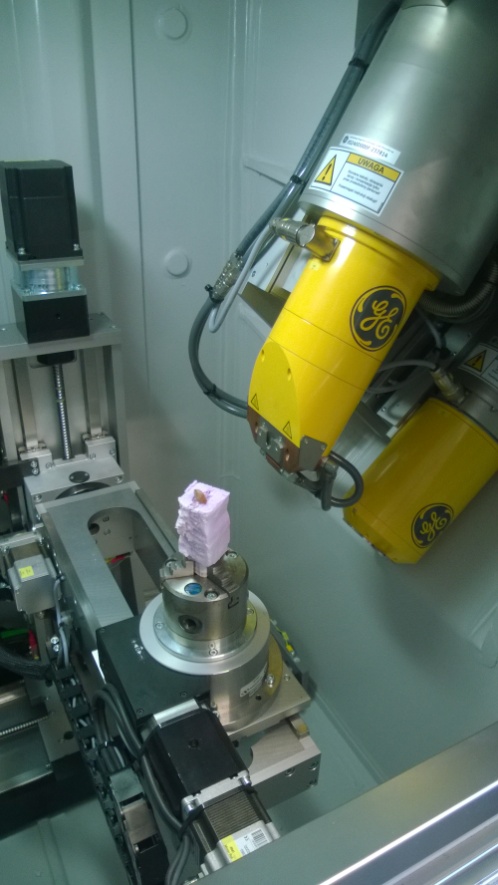 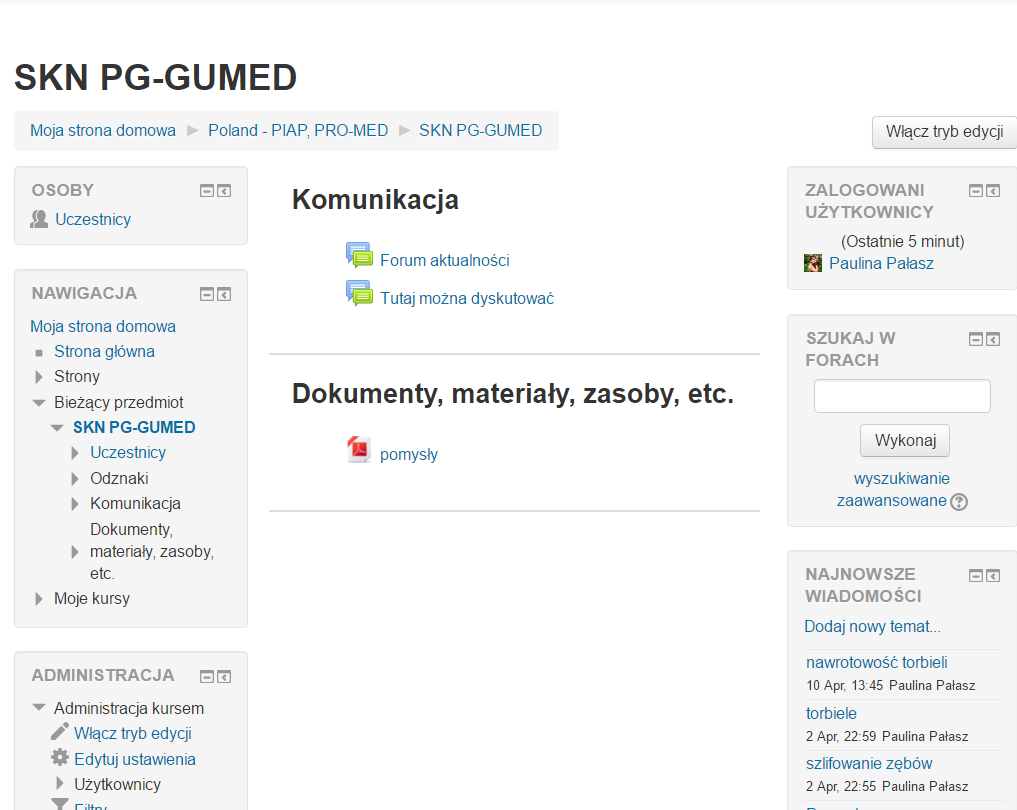 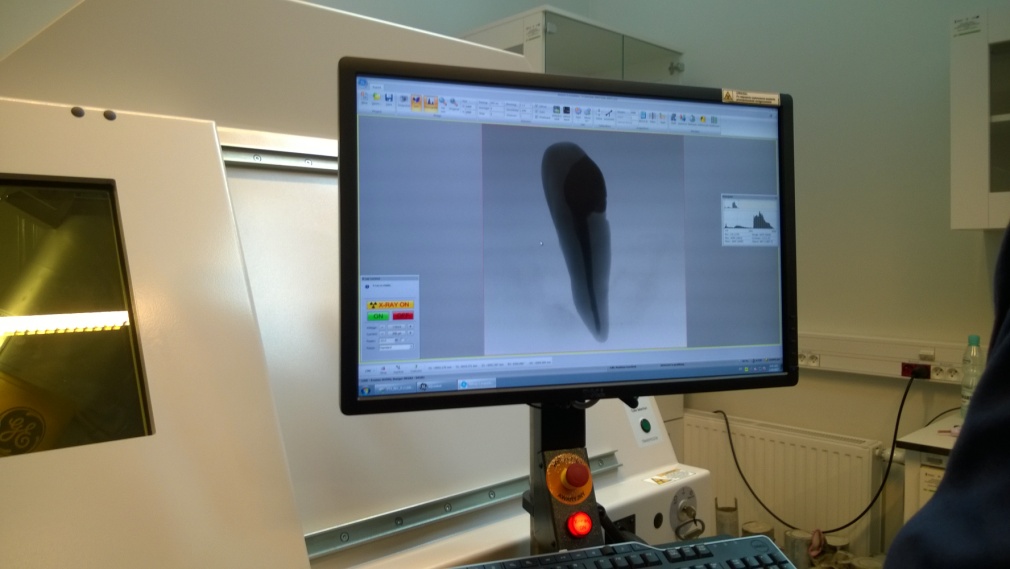 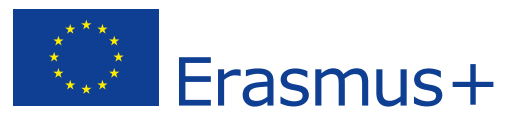 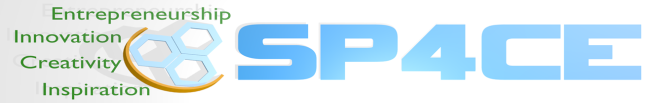 RAISING THE QUALIFICATIONS OF YOUTH
Java for secondary school students
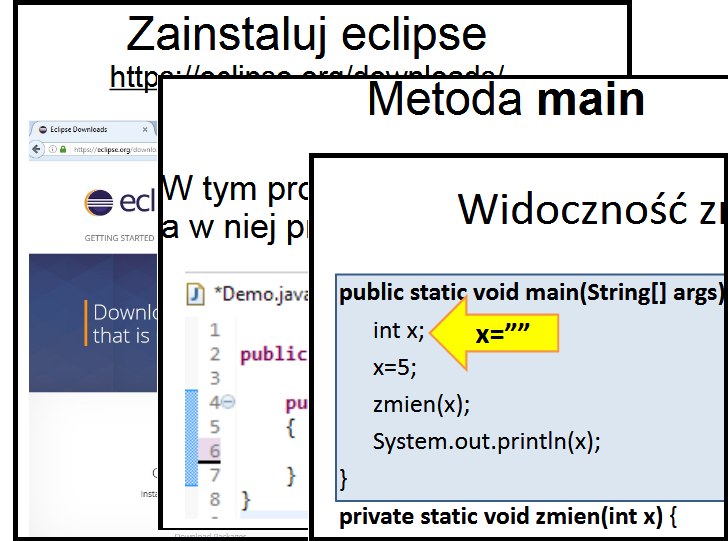 Presentations
Tasks and answers
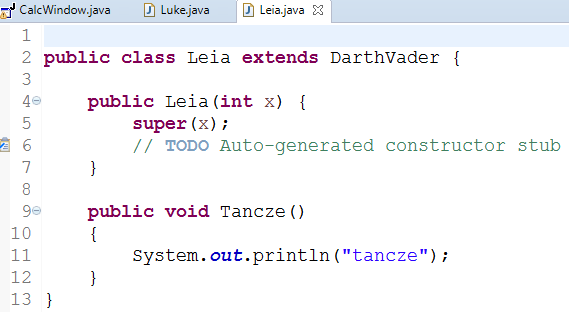 [Speaker Notes: Podnoszenie kwalifikacji młodzieży 
Początkowo środowisko miało służyć jedynie jako repozytorium plików. W założeniu każde zajęcia miały zaczynać się interaktywną prezentacją (w czasie której przynajmniej kilkukrotnie zadawane były pytania, np. w formie głosowania na właściwą odpowiedź). Później następowała część laboratoryjna. Uczestnicy mieli ściągać pliki z zadaniami i pracować w swoim tempie. Po zajęciach udostępniane były pliki z rozwiązaniami.]
[Speaker Notes: Kółko jest dobrowolne, brak konsekwencji za nieobecność. Nie ma egzaminów.  
Trudności jakie z tego wynikają => materiał, którego się uczyliśmy na poprzednich zajęciach nie rozumie ponad połowa osób
w związku z różną frekwencją na zajęciach trzeba ludzi przekonać, żeby przychodzili albo nadrabiali materiał w domu]
Programming is like math
2+4
2*4
24
Programming is like math
?
2+4
24
Testy
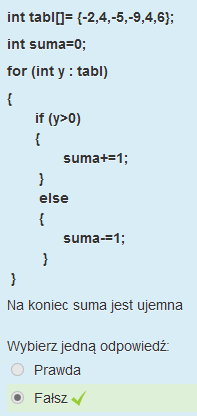 [Speaker Notes: Uczestnicy rozwiązując test uczą się (powtarzają materiał). Po zakończeniu testu wyśtwietlają się prawidłowe odpowiedzi z wyjaśnieniem co ma dodatkowy aspekt edukacyjny. Zauważyłam, że o wiele lepiej sprawdzają się pytania tzw. otwarte (trzeba coś wpisać) lub takie gdzie trzeba metodą drag&drop dopasować odpowiedzi. Zwykłe pytania typu prawda/fałsz chociaż najłatwiej ułożyć okazały się najmniej efektywne. Uczestnicy często wybierali losową odpowiedź i w ten sposób wyniki były zafałszowane.]
Self Learning through quizzes
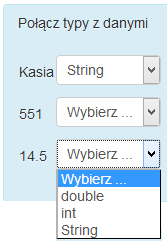 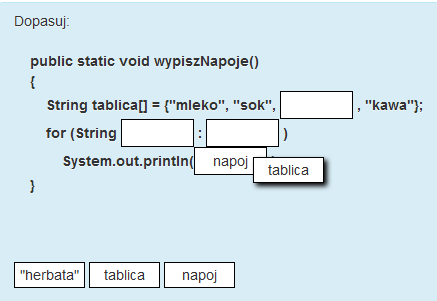 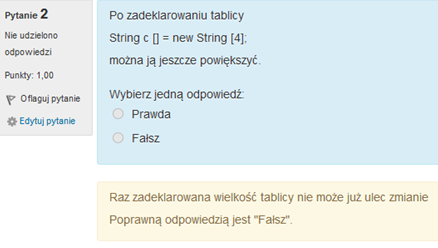 [Speaker Notes: Uczestnicy rozwiązując test uczą się (powtarzają materiał). Po zakończeniu testu wyśtwietlają się prawidłowe odpowiedzi z wyjaśnieniem co ma dodatkowy aspekt edukacyjny. Zauważyłam, że o wiele lepiej sprawdzają się pytania tzw. otwarte (trzeba coś wpisać) lub takie gdzie trzeba metodą drag&drop dopasować odpowiedzi. Zwykłe pytania typu prawda/fałsz chociaż najłatwiej ułożyć okazały się najmniej efektywne. Uczestnicy często wybierali losową odpowiedź i w ten sposób wyniki były zafałszowane.]
Test results show the way
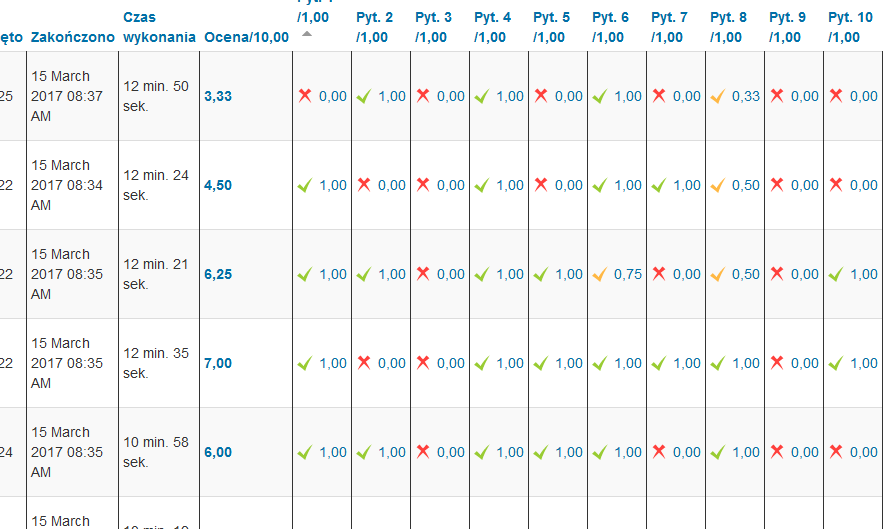 [Speaker Notes: Wyniki testu są dla mnie użyteczne, bo mogę sprawdzić czego większość grupy jeszcze nie rozumie, a co sprawia problem jedynie nielicznym. Dzięki temu, że wynik jest dostępny w zasadzie od razu mogę na bieżąco wytłumaczyć dany problem. W ten sposób nawet jeśli kogoś nie było na poprzednich zajęciach miał szansę w czasie testu nadgonić pozostałych.]
WŁASNY PROJEKT
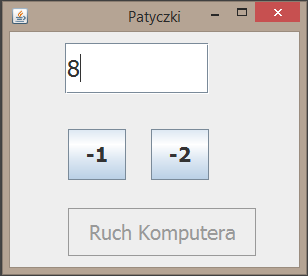 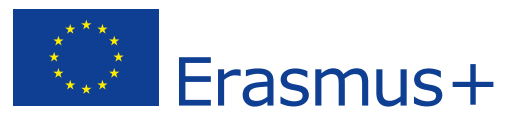 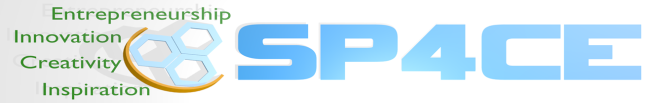 SUMMING UP
Some numbers (17.04.2017)
Some numbers (22.04.2017)
[Speaker Notes: In 5 days 13 LRs more. The number of LRs is growing quickly but the most interesting would be the number of active users.]
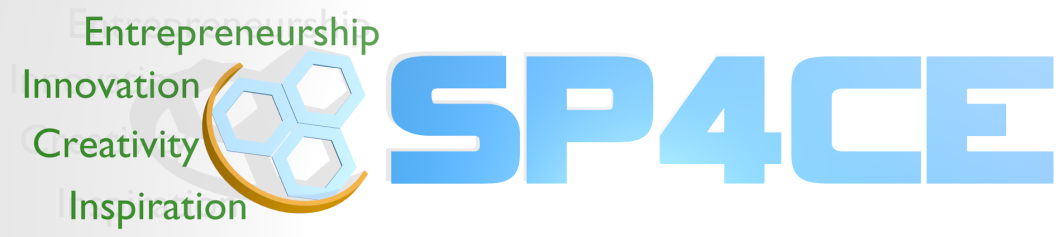 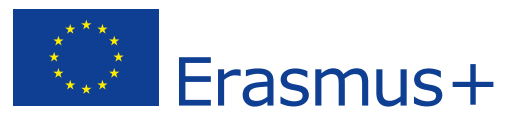 Thank you very much for your attention.
Any questions?

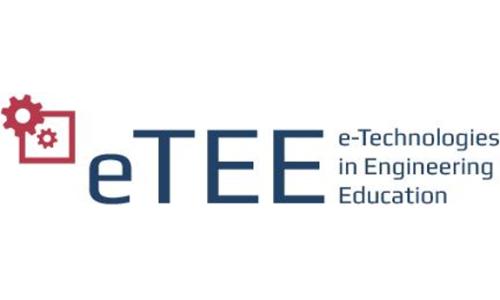 This project has  been funded with support from the European Commission. This publication [communication] reflects the views only of the author, 
and the Commission cannot be held responsible for any use which may be made of the information contained therein.